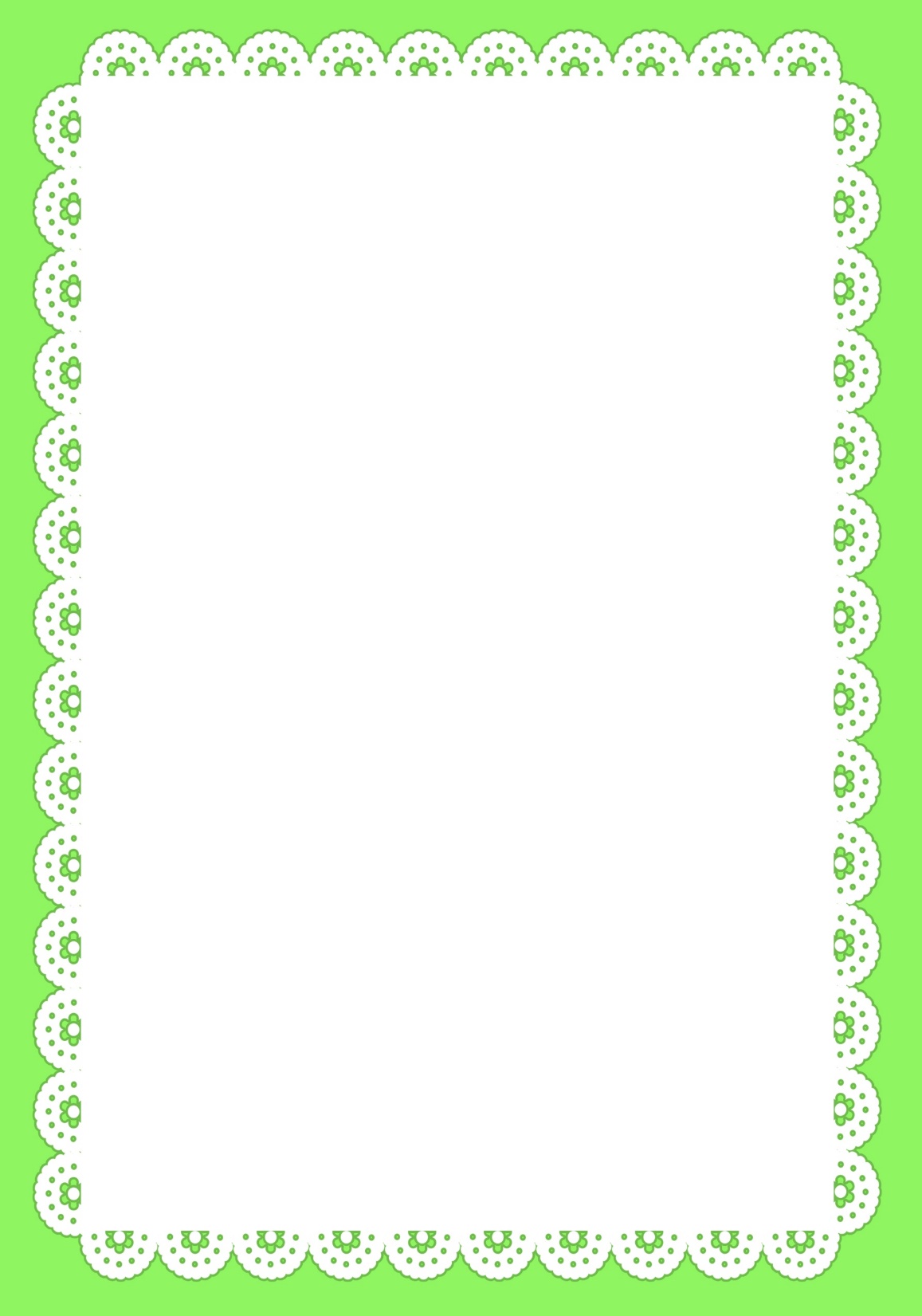 Урок русского языка 
и читательской грамотности во 2 классе
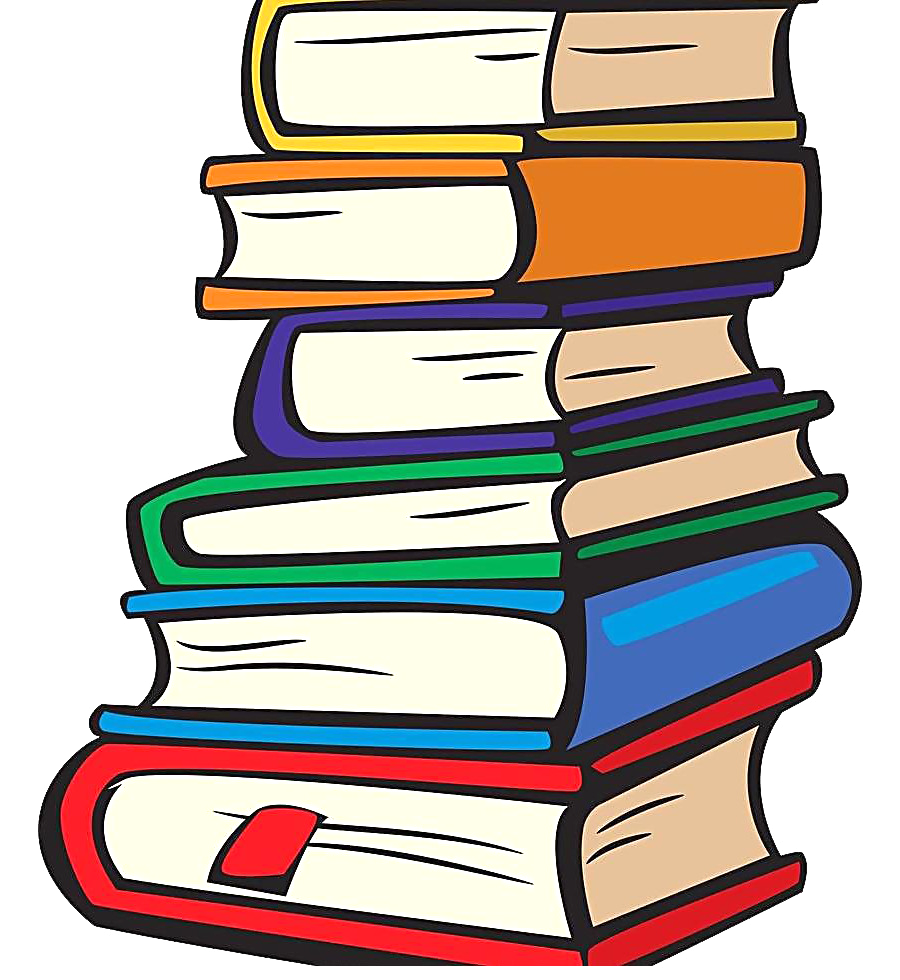 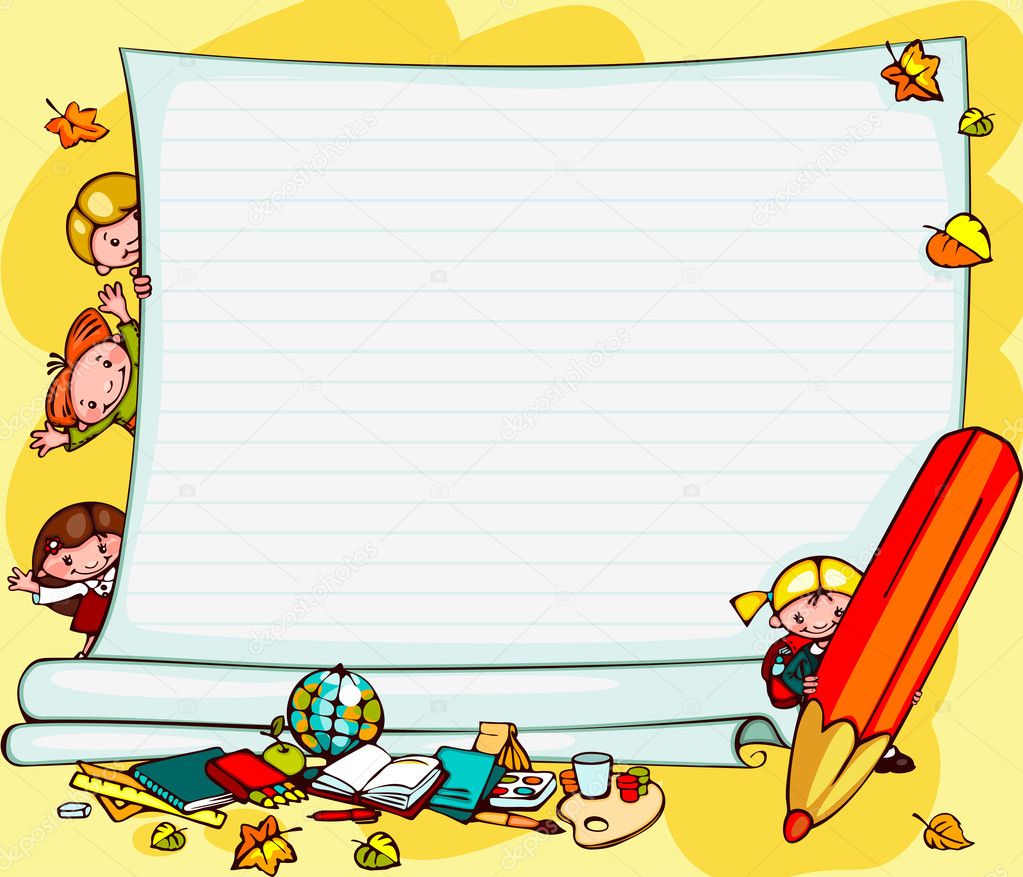 Тема: «Звонкие и глухие согласные в корне слова».
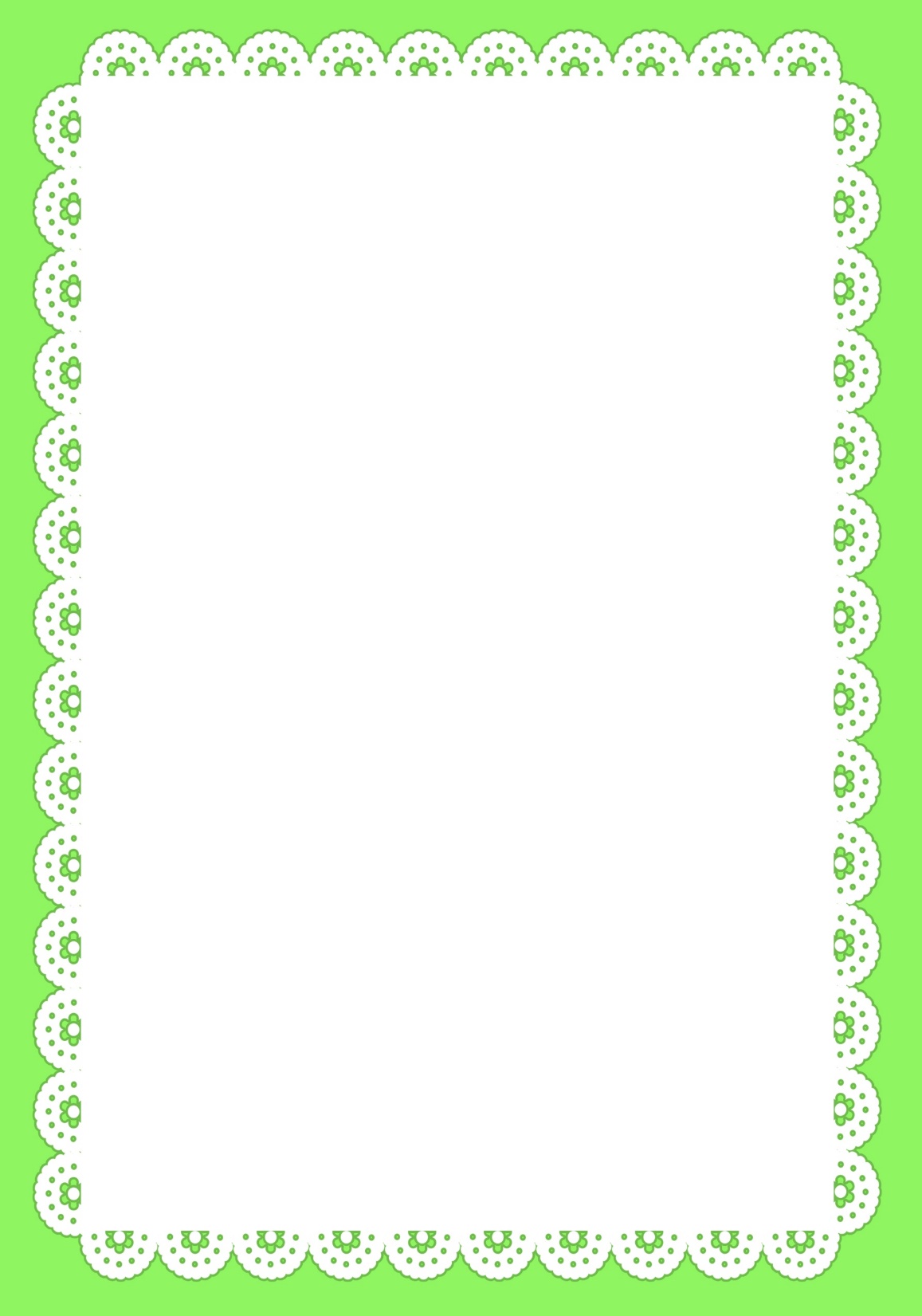 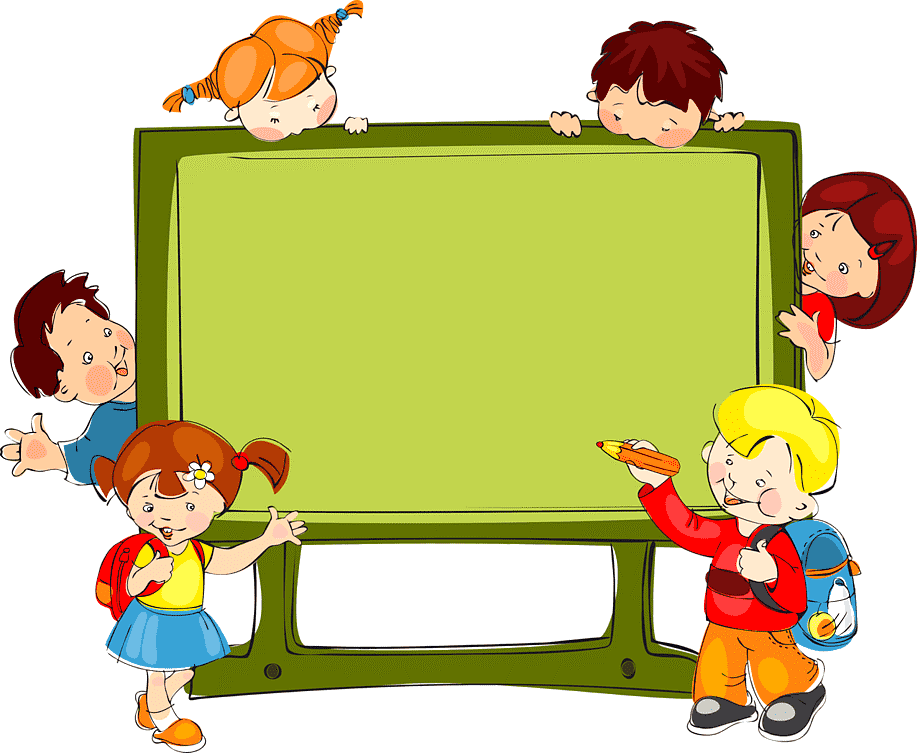 Проверка домашнего задания
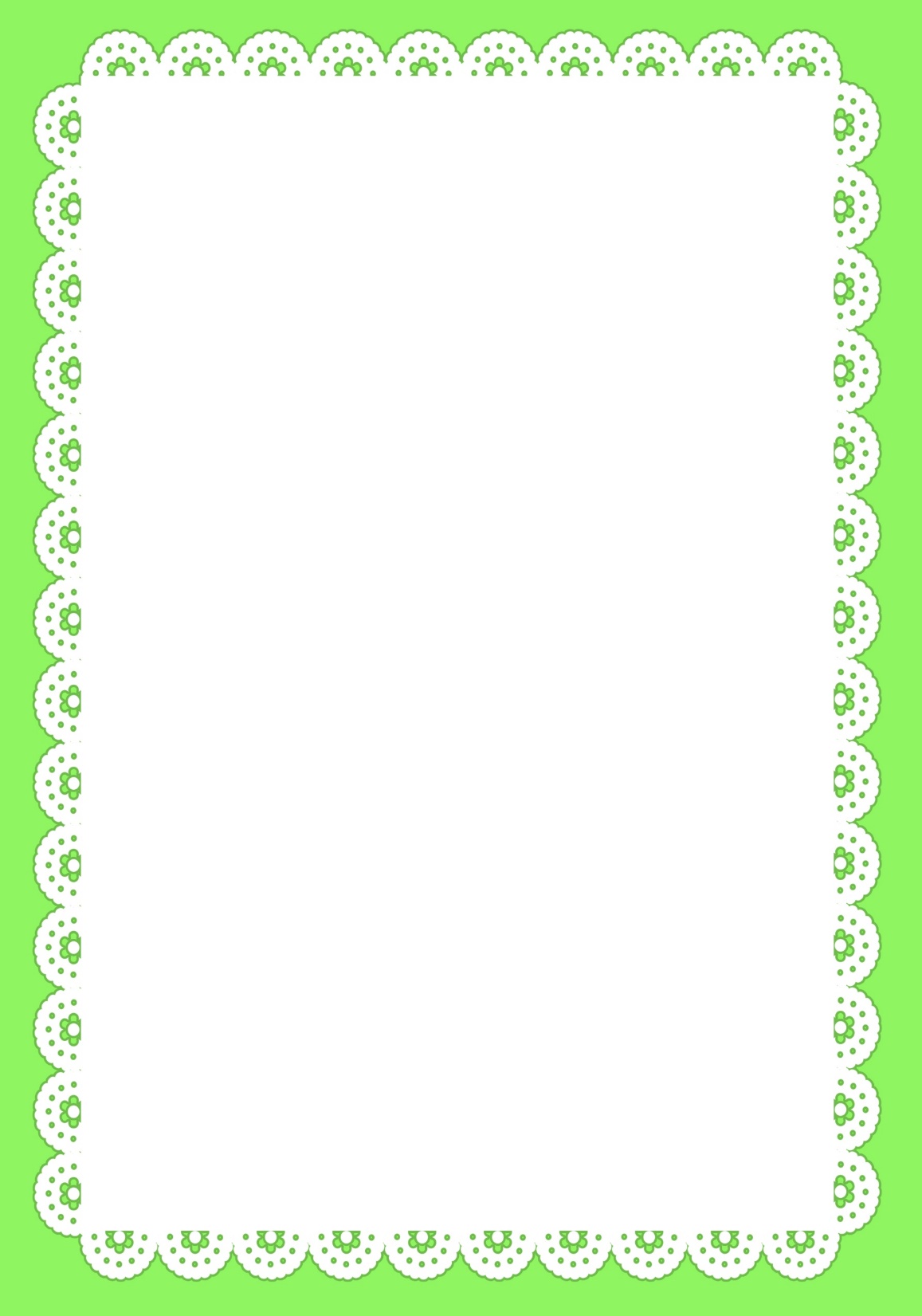 ДОМАШНЯЯ РАБОТА.
Прочитать 1 часть произведения В. Осеевой «Волшебное слово», составить план 1 части рассказа.
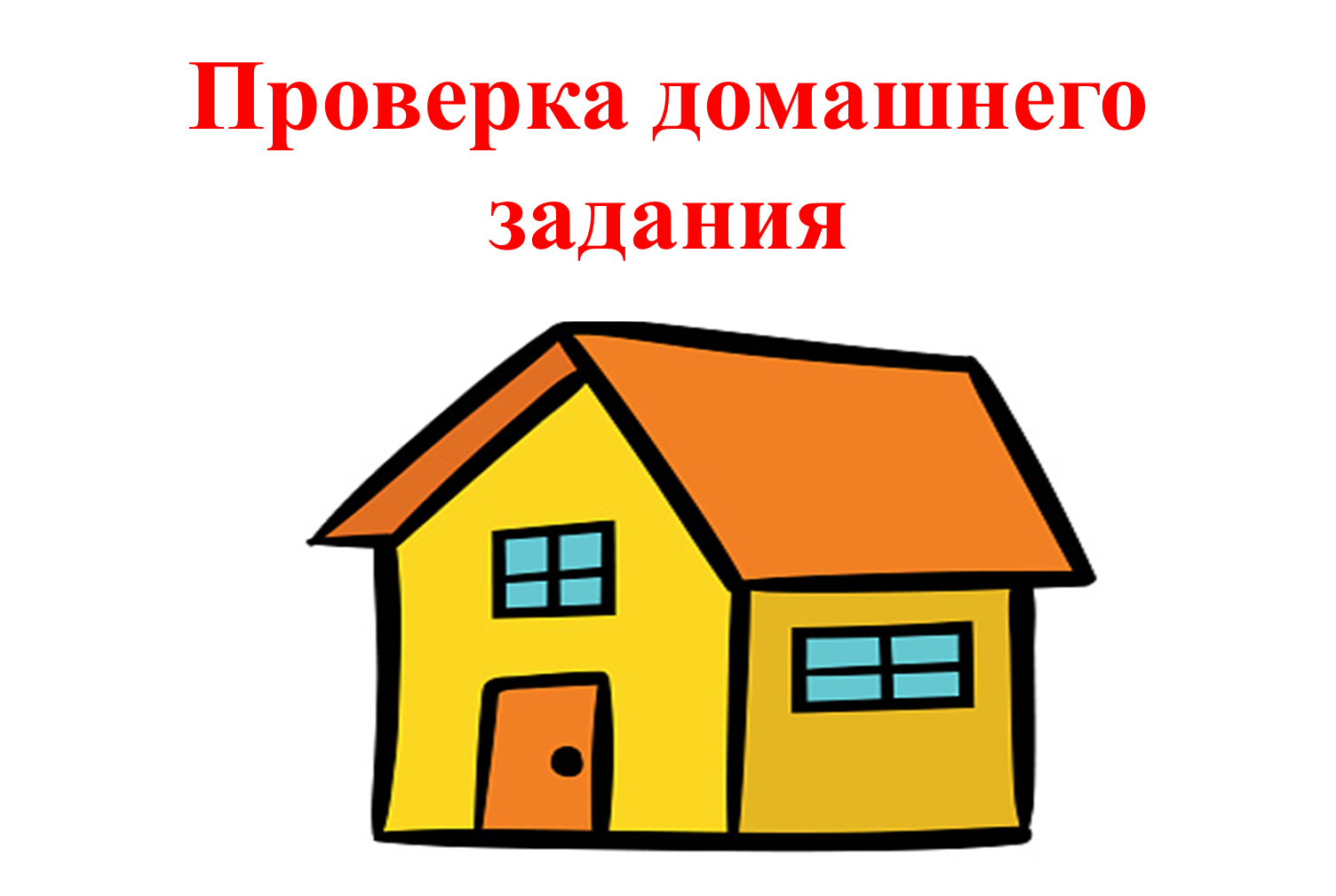 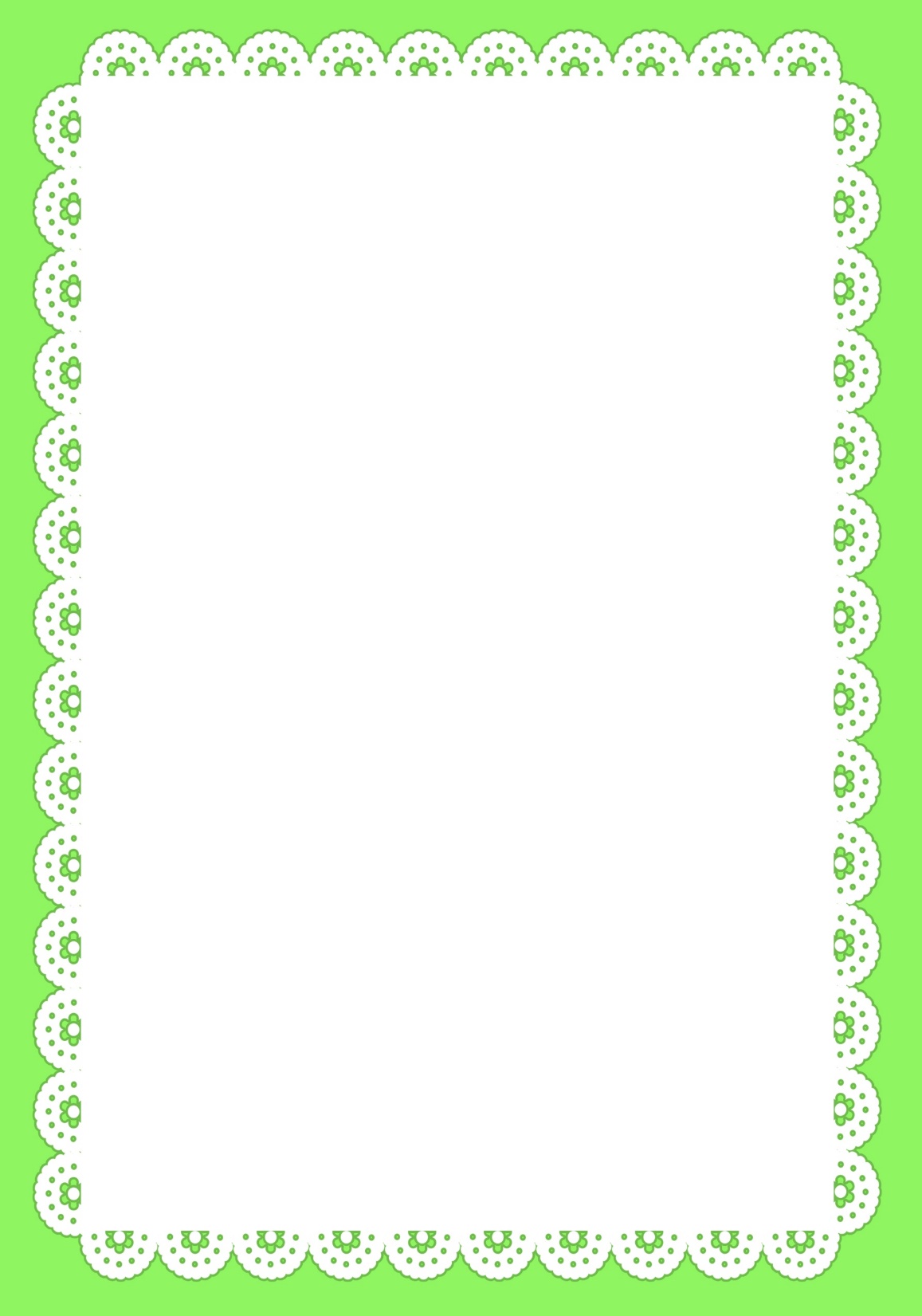 ПЛАН
Сердитый Павлик.
Вопрос дедушки.
Долгий разговор.
Помощь старичка.
Весёлый мальчишка.
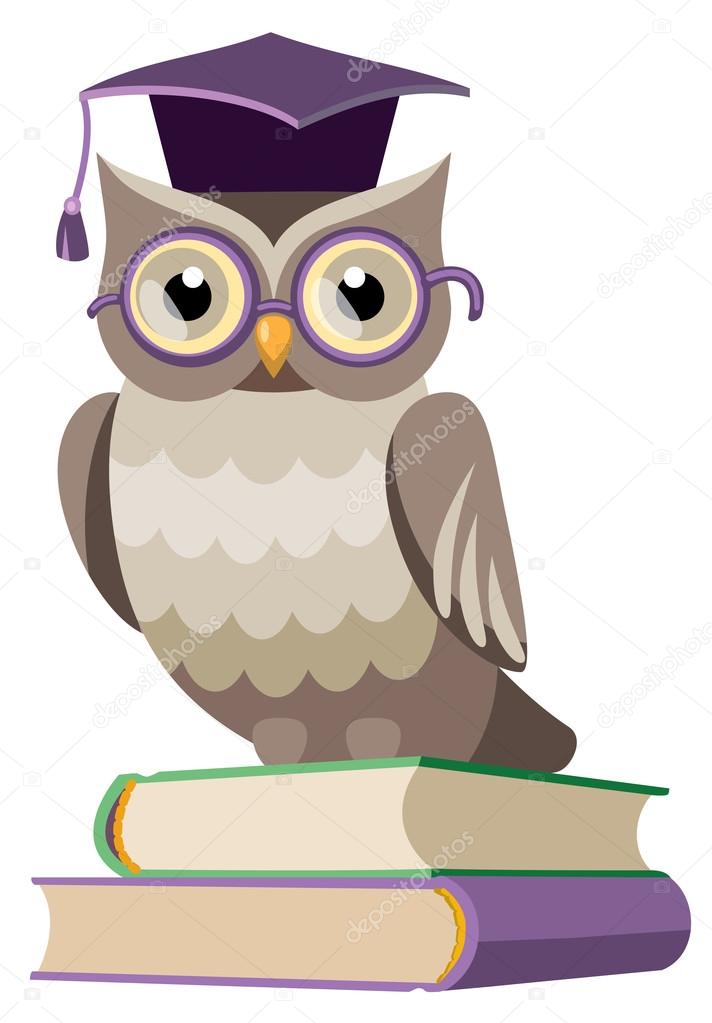 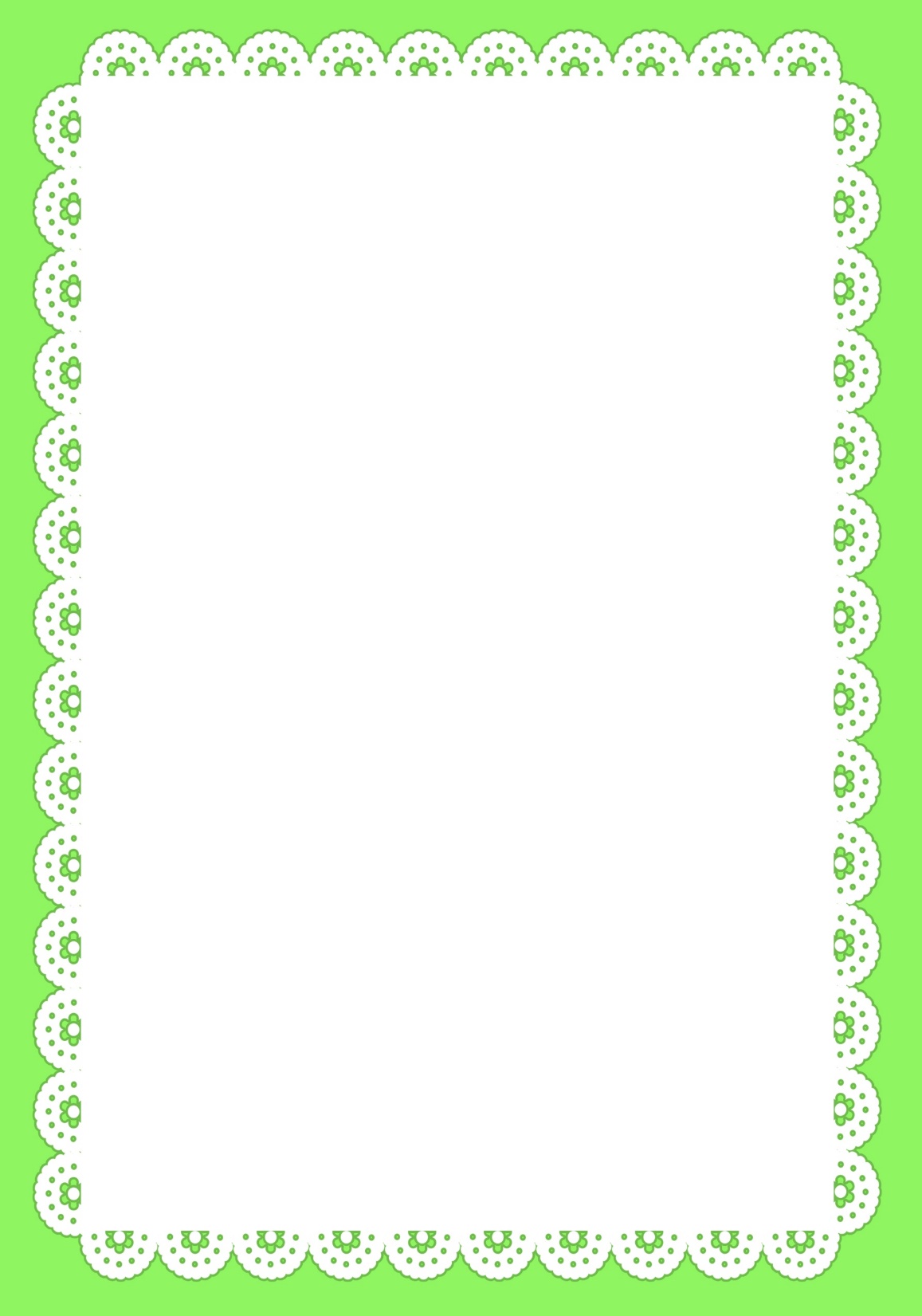 Если парный звук – согласный
Вызвал у тебя сомнение, 
Позови на помощь гласный, 
И без промедления!
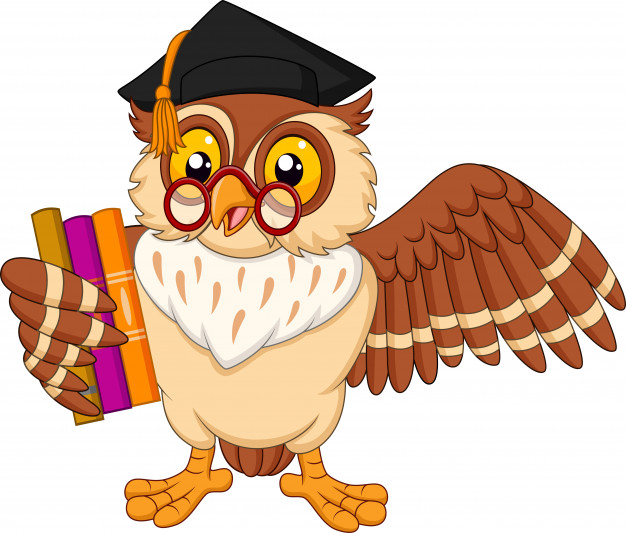 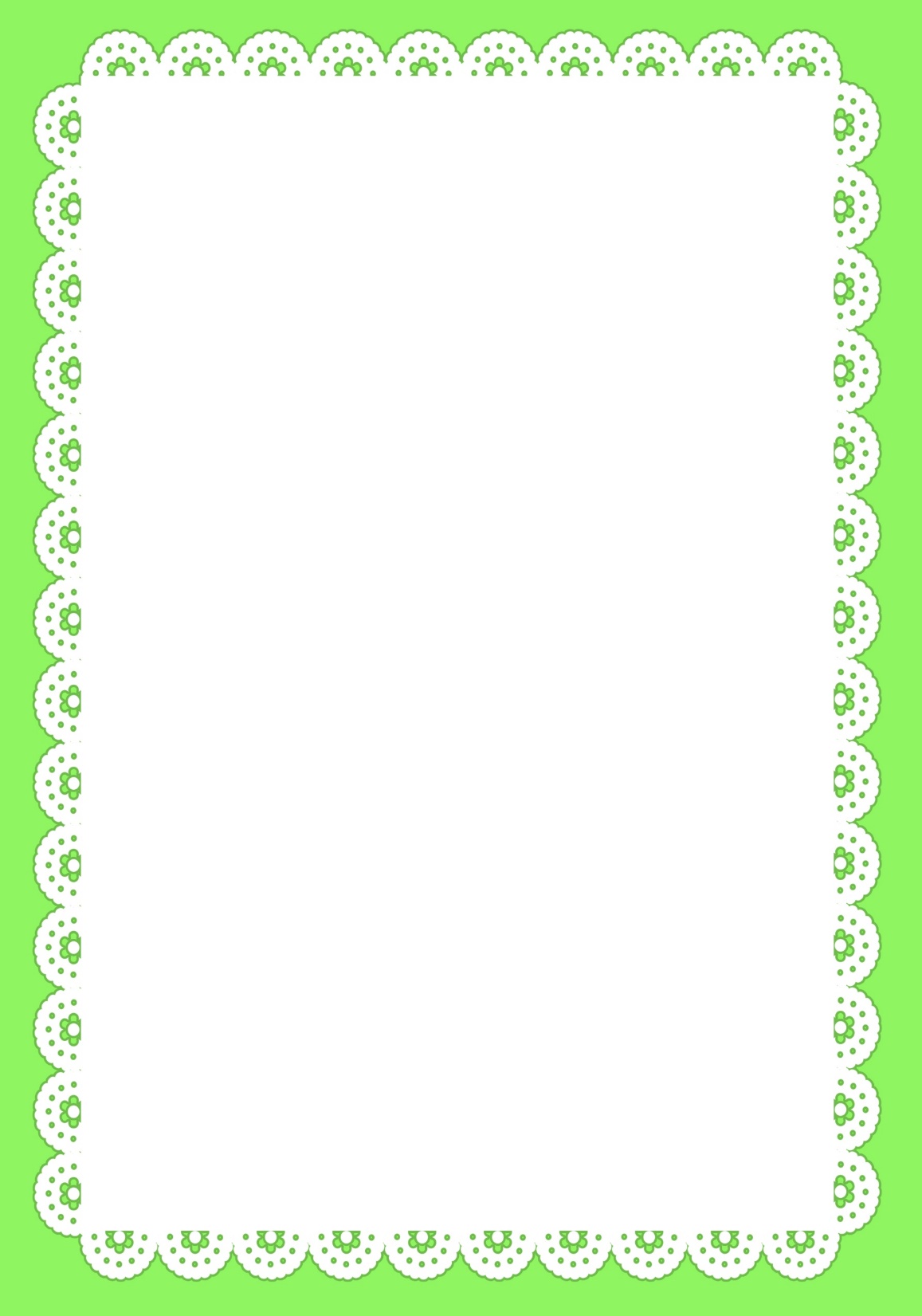 Парные согласные
Б – П 
Д – Т 
З – С 
В – Ф 
Ж – Ш 
Г – К
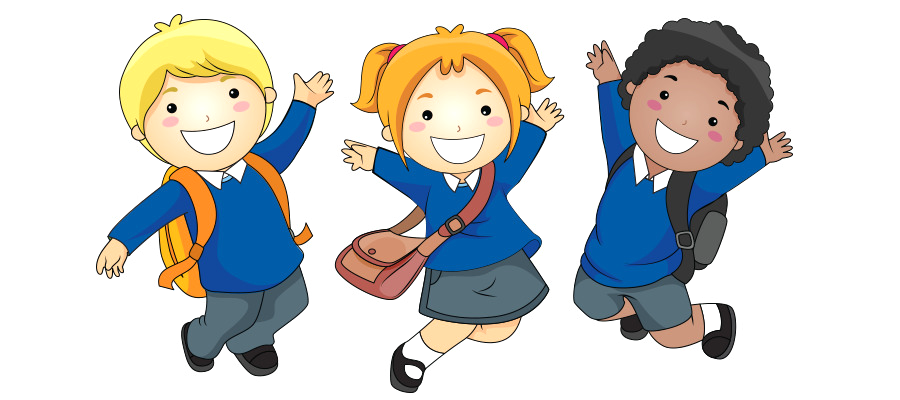 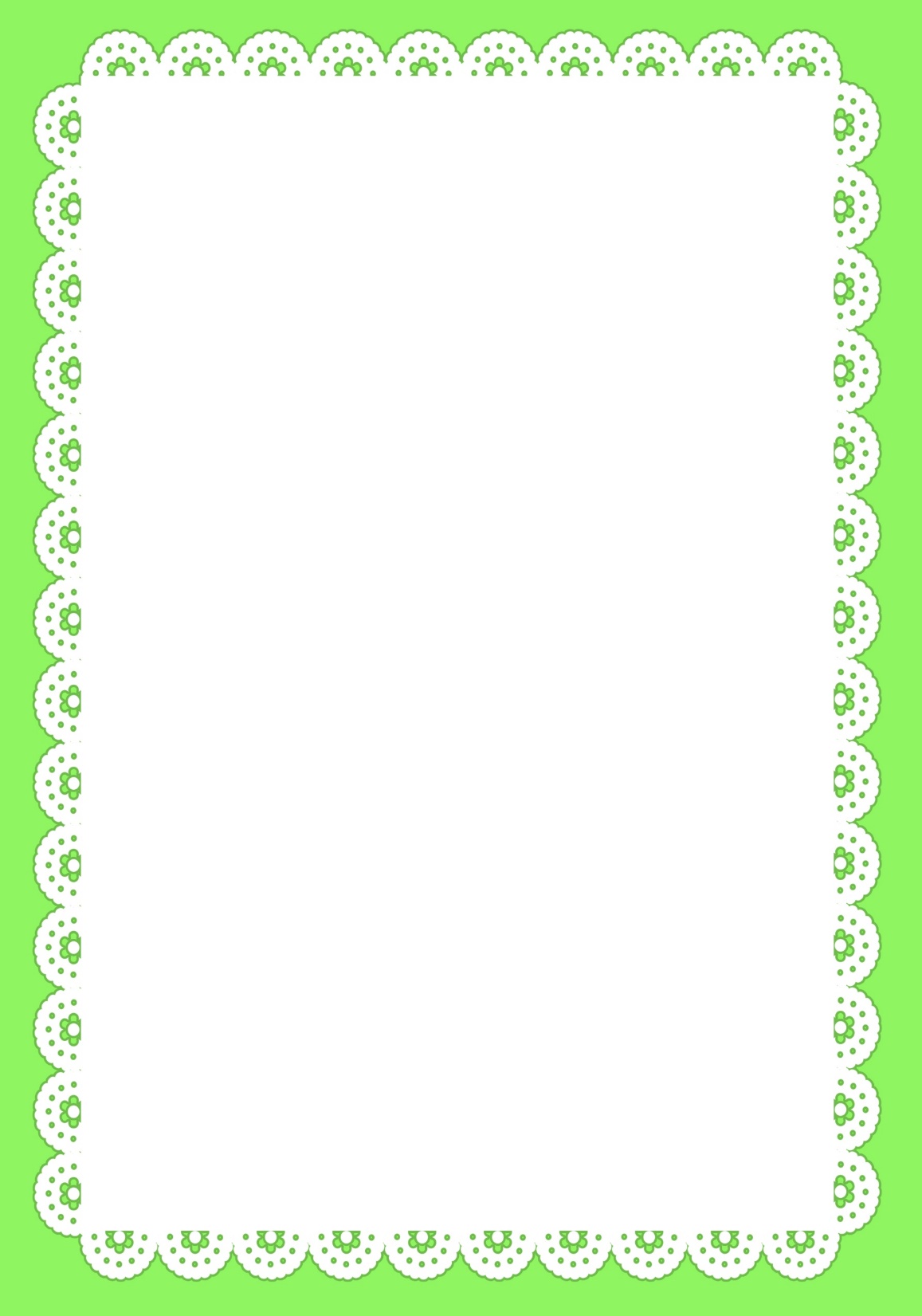 Непарные звонкие согласные
Л М Н Р Й
Непарные глухие согласные
Ч Ш Ц Х
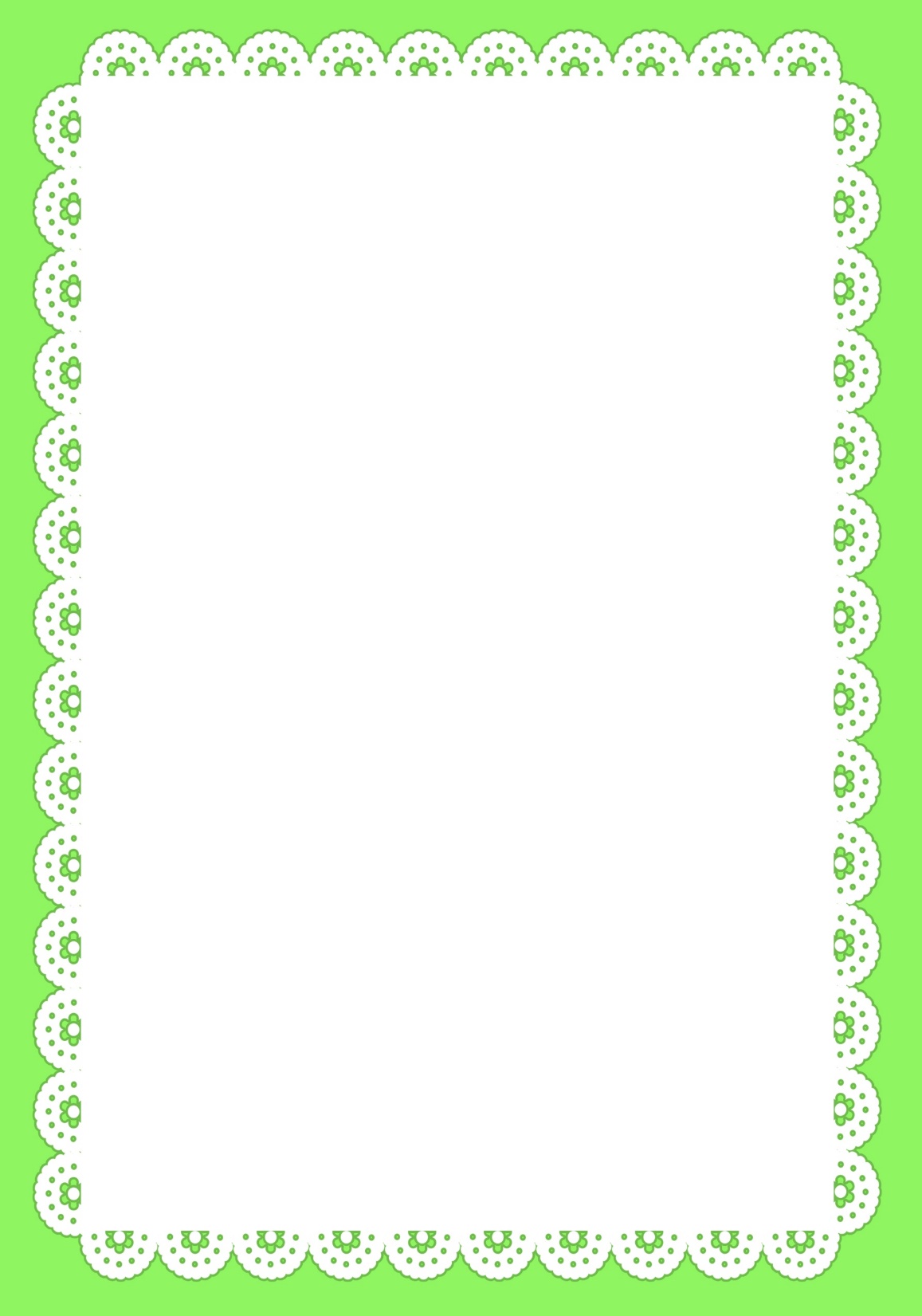 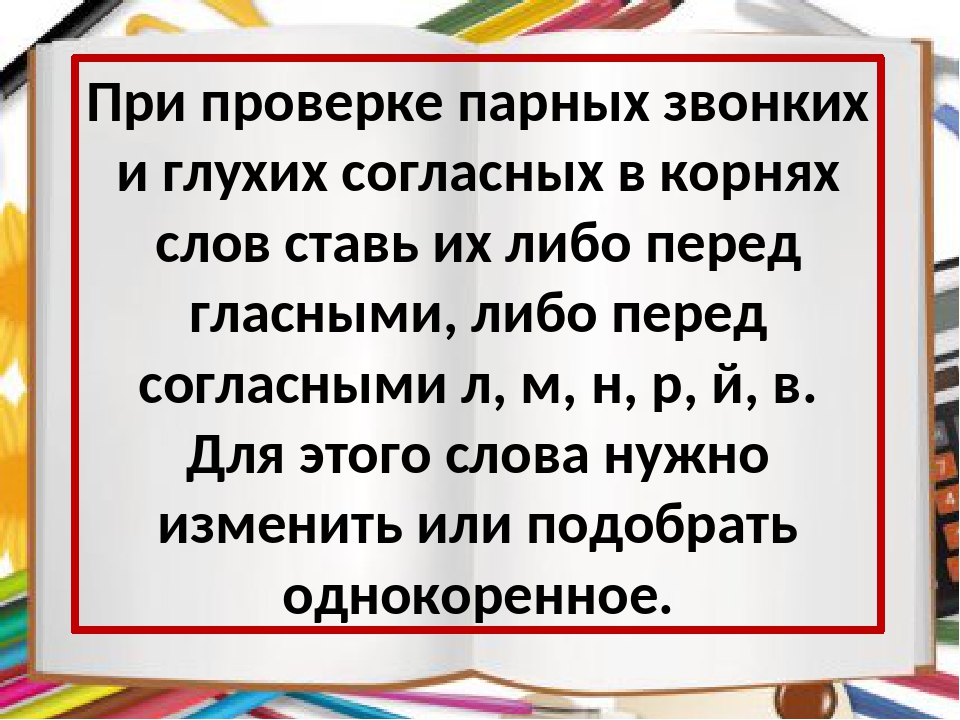 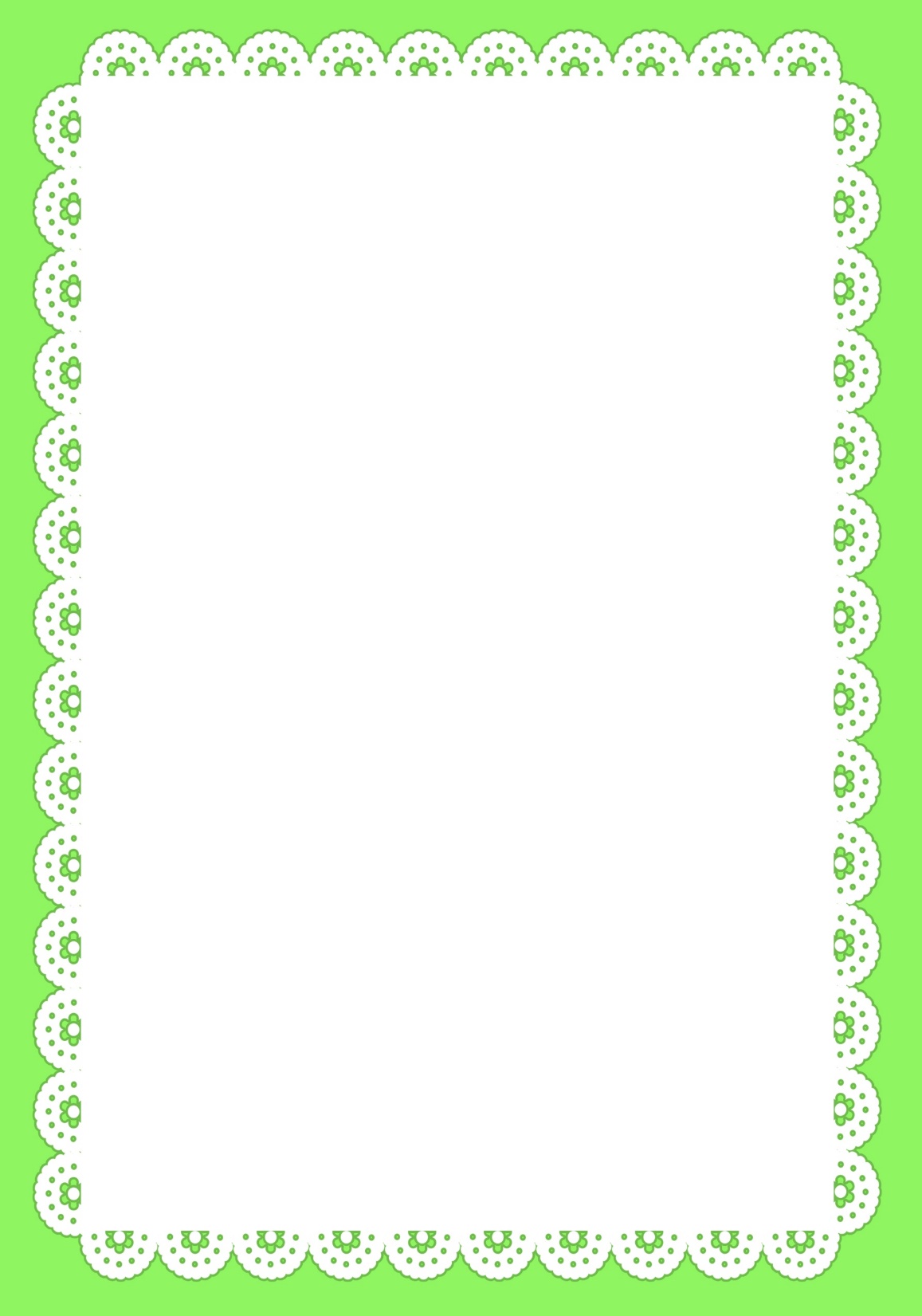 Пример
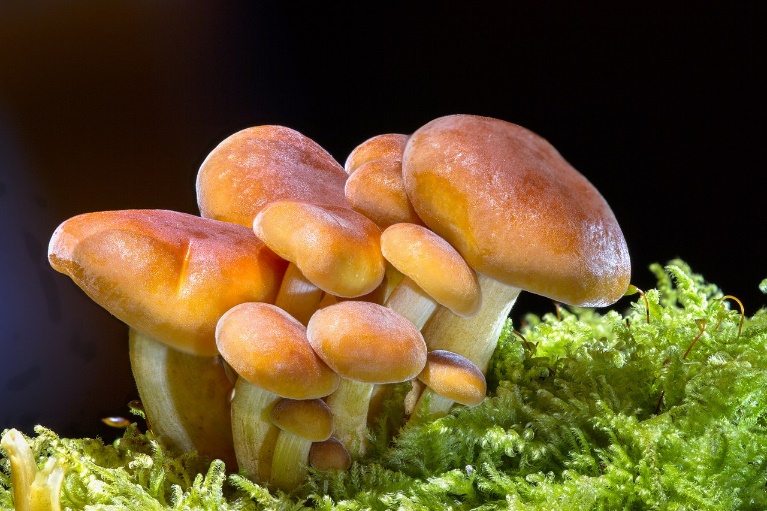 Гриб – грибы

Грибки – грибок, грибной.
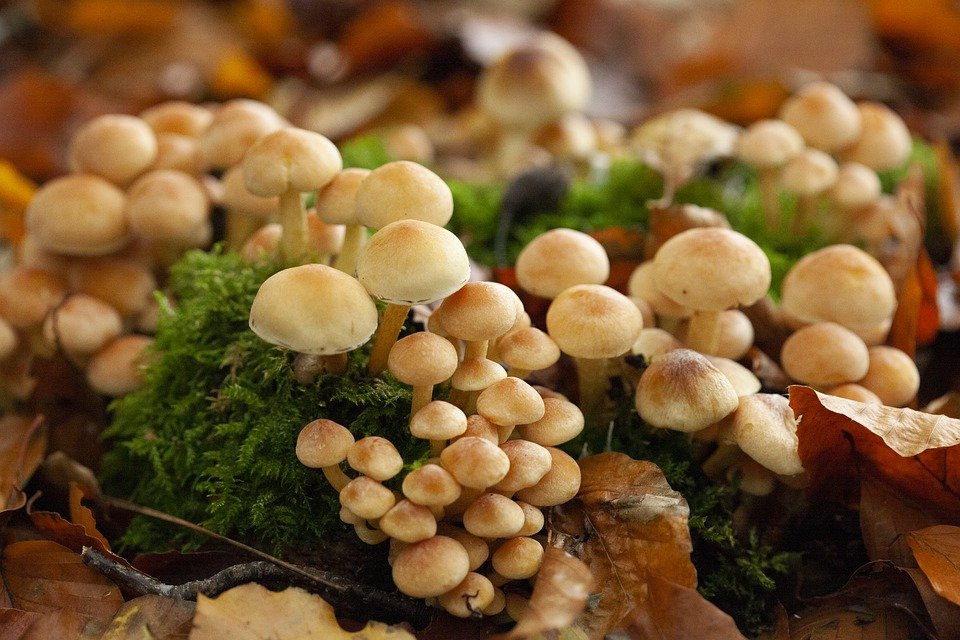 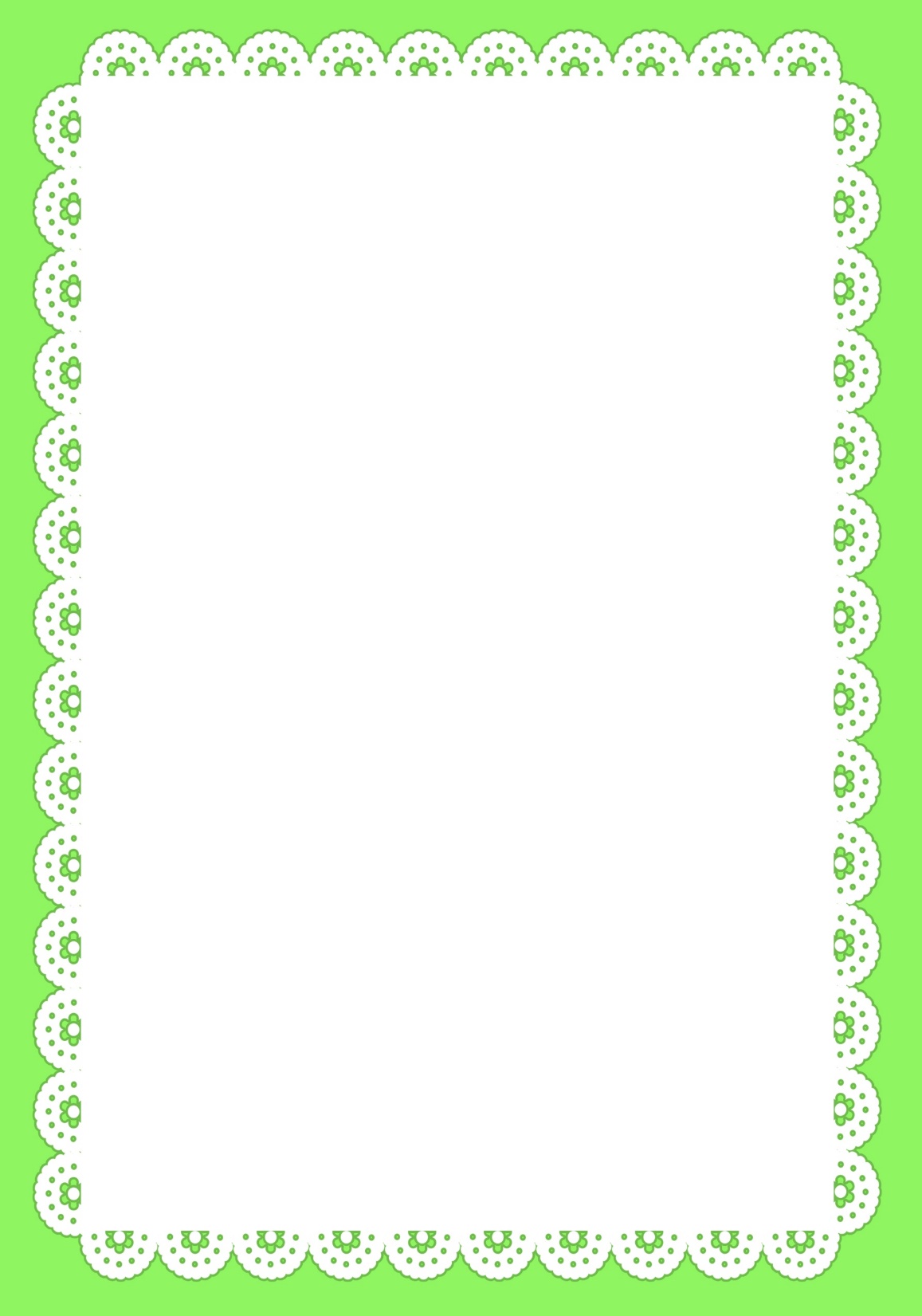 Составьте предложение из данных слов.
любит, мёд, Медведь, сладкий.
Медведь любит сладкий мёд.
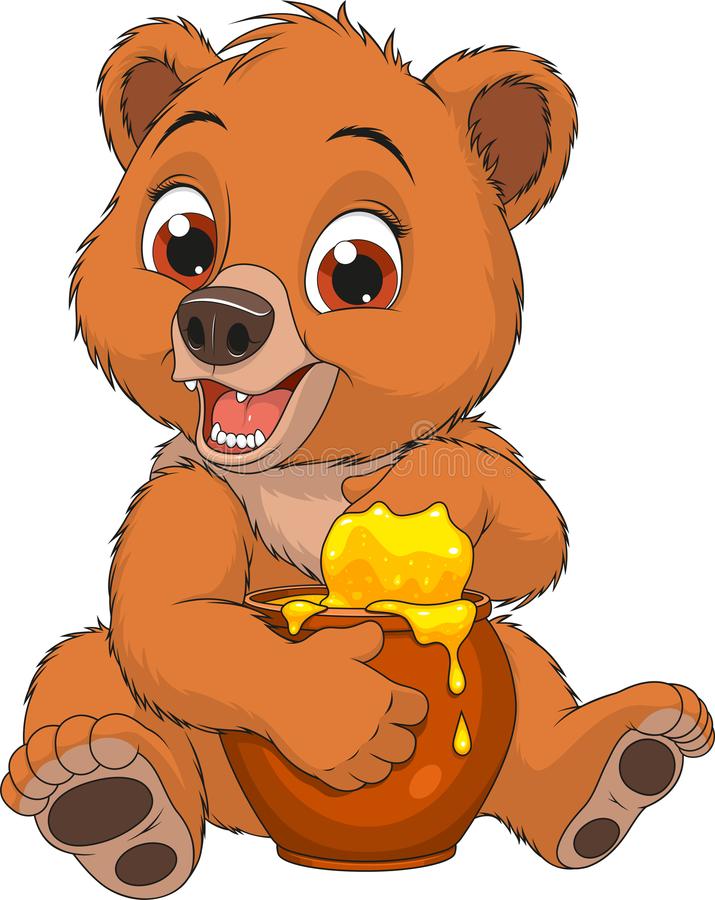 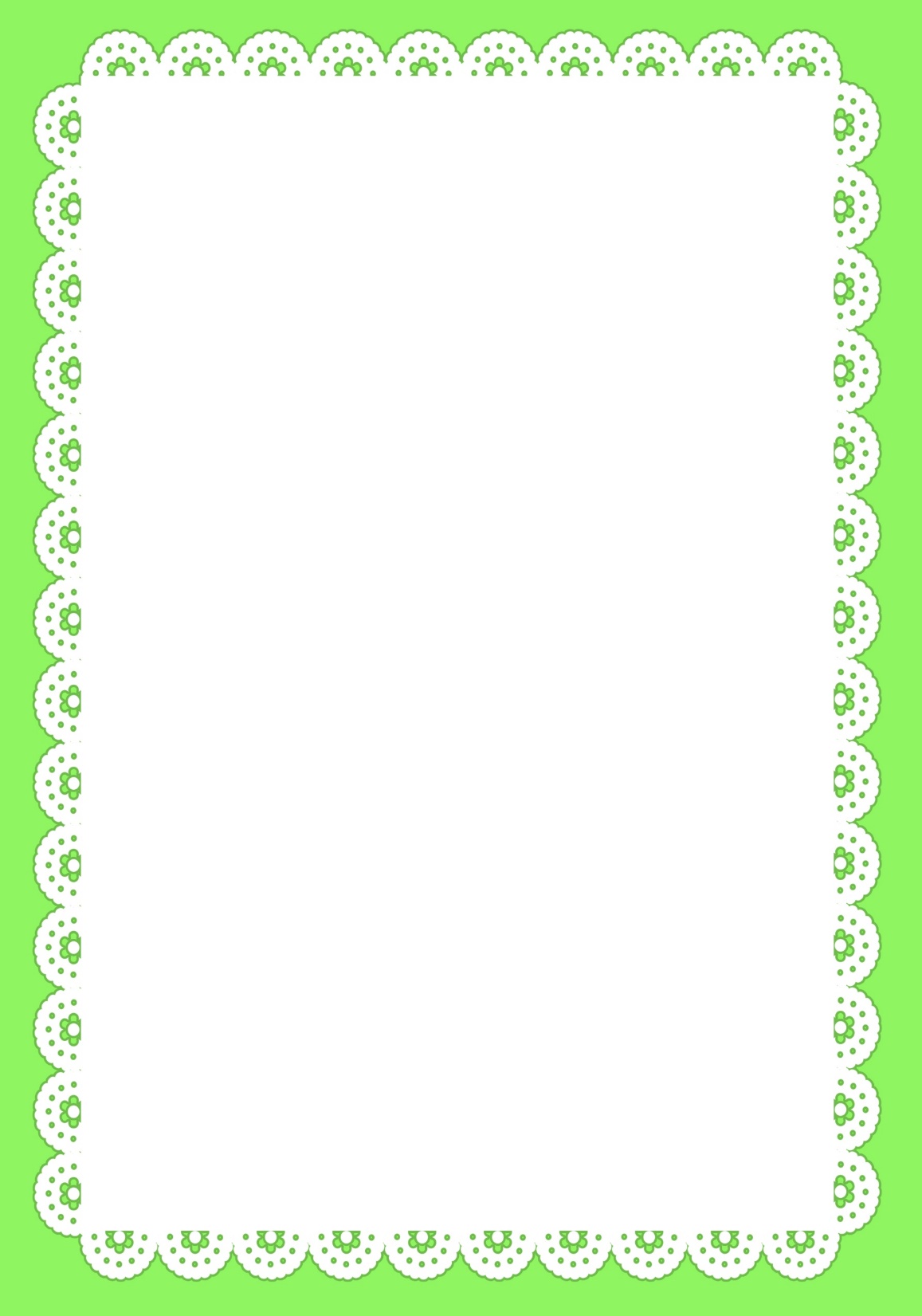 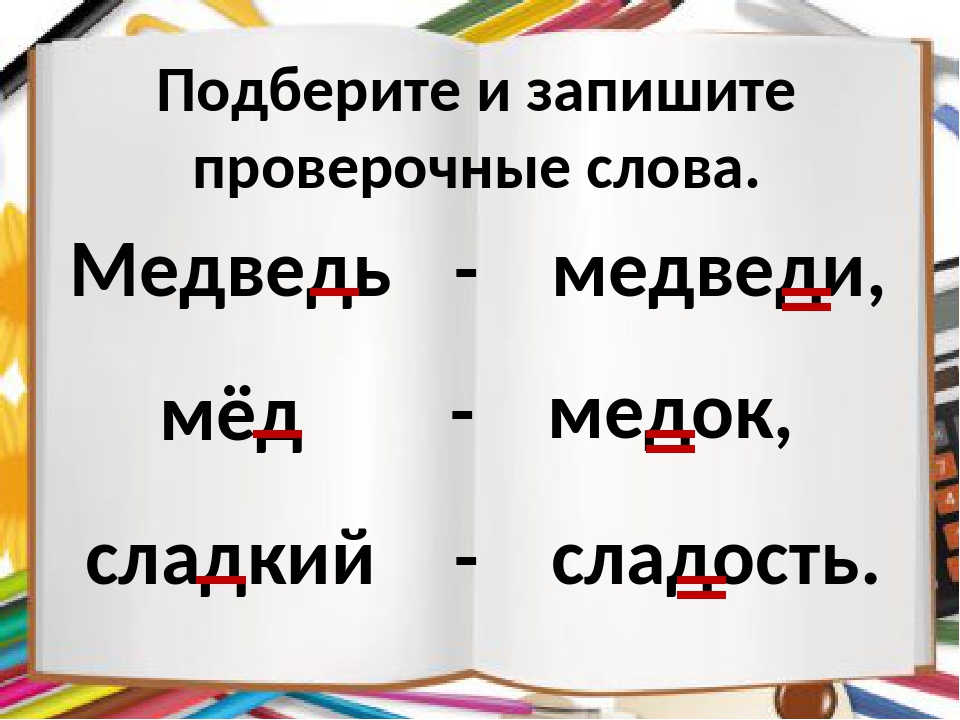 м
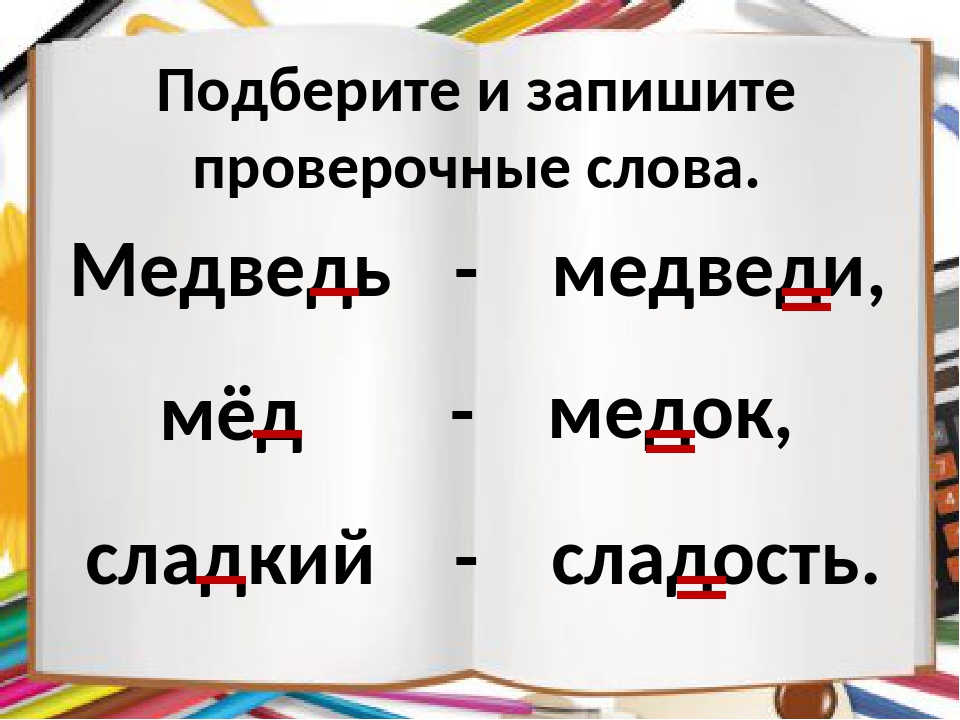 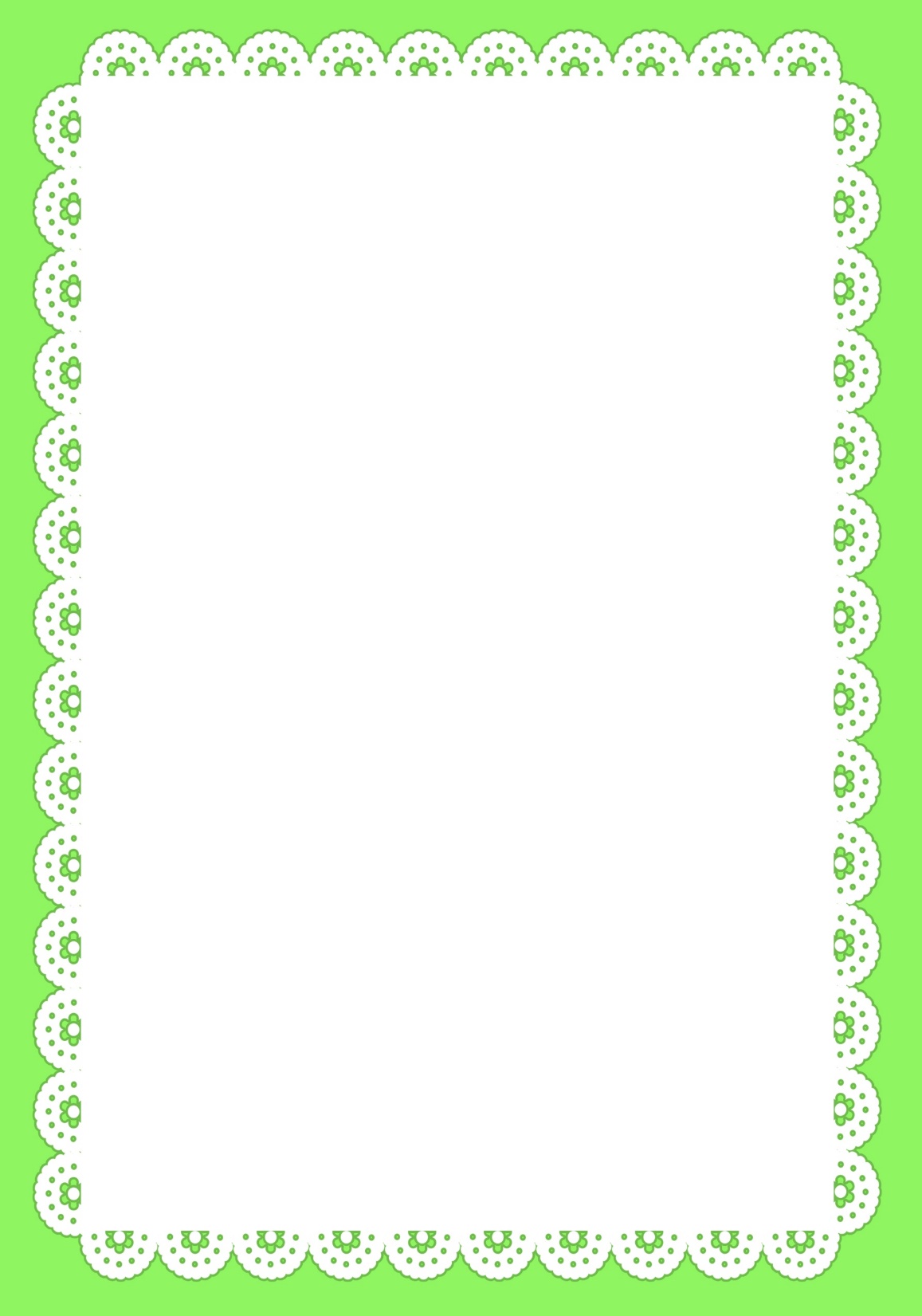 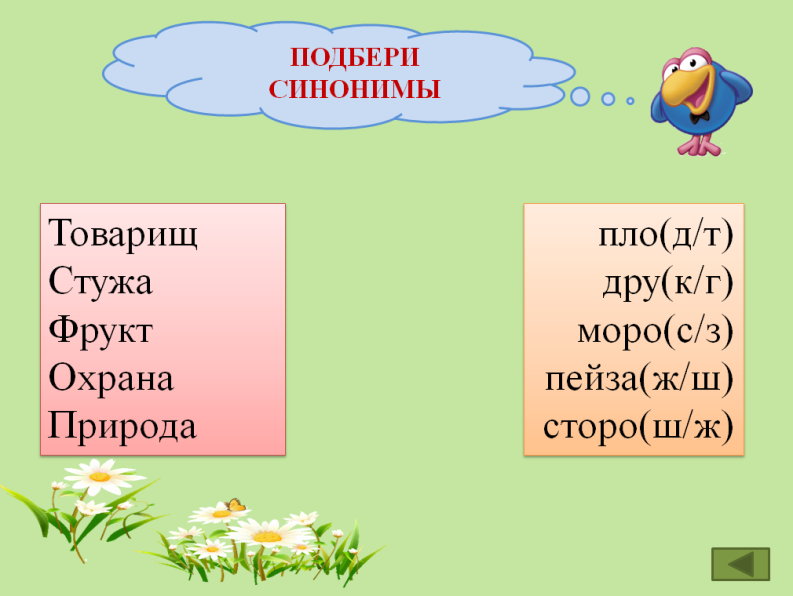 ник
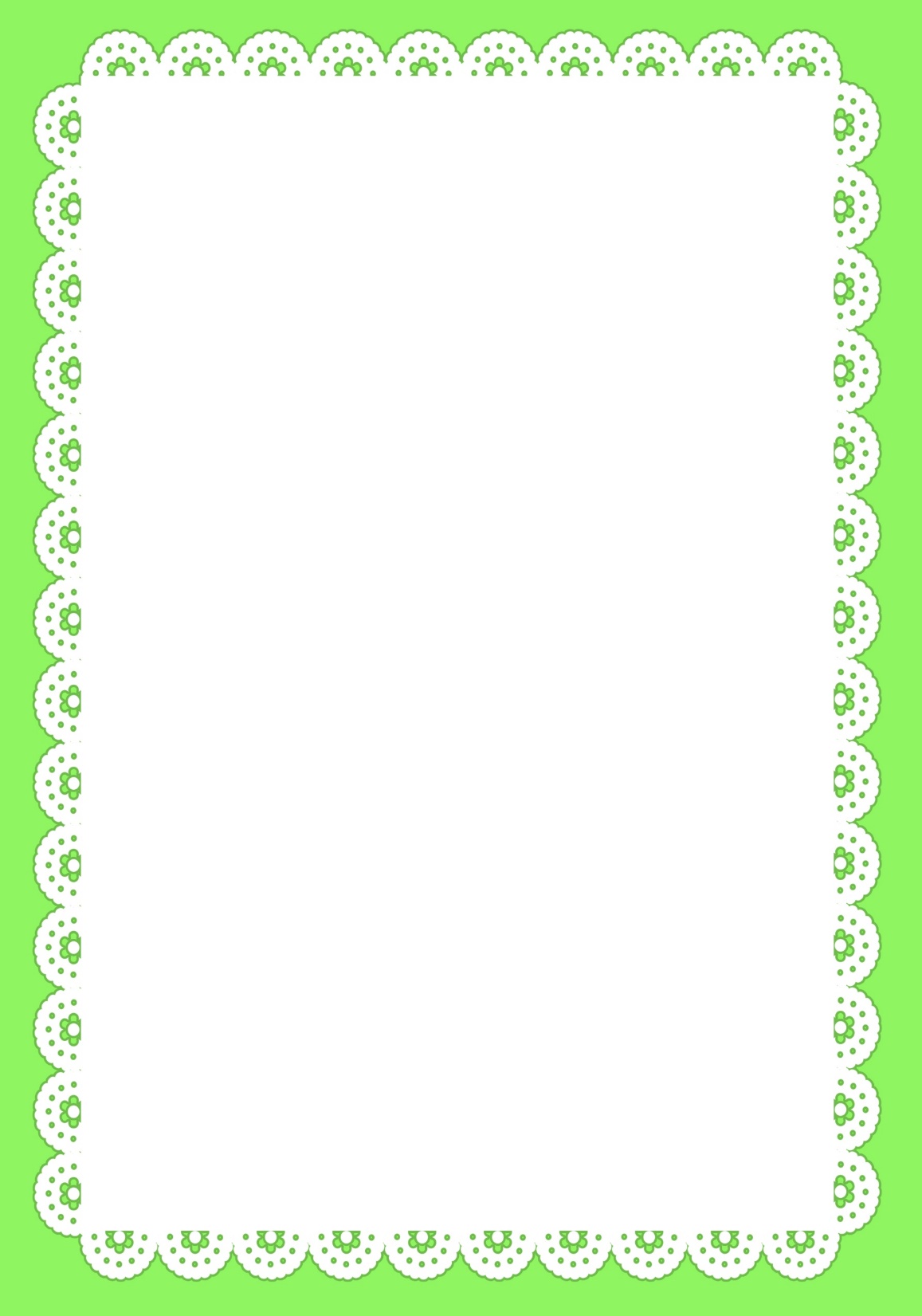 Упражнение 183.
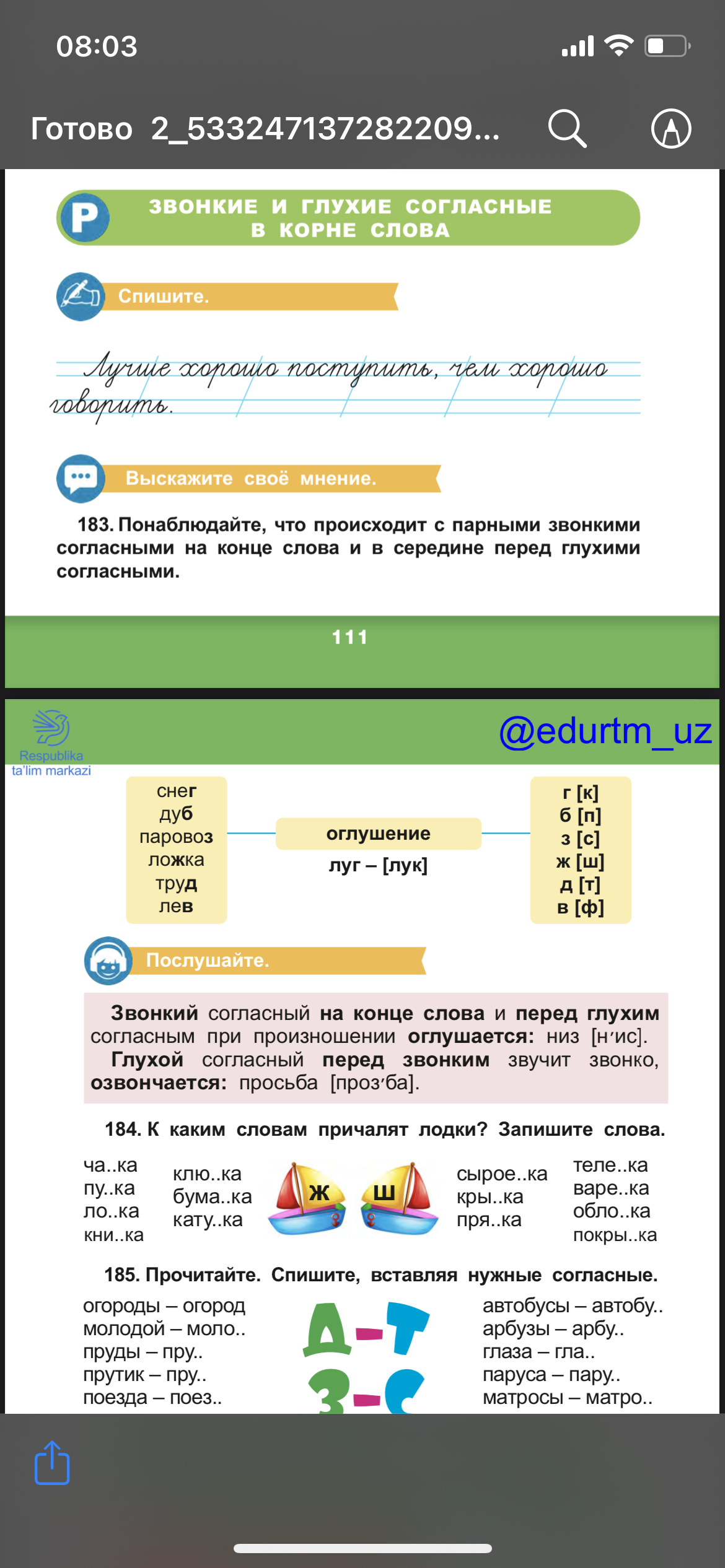 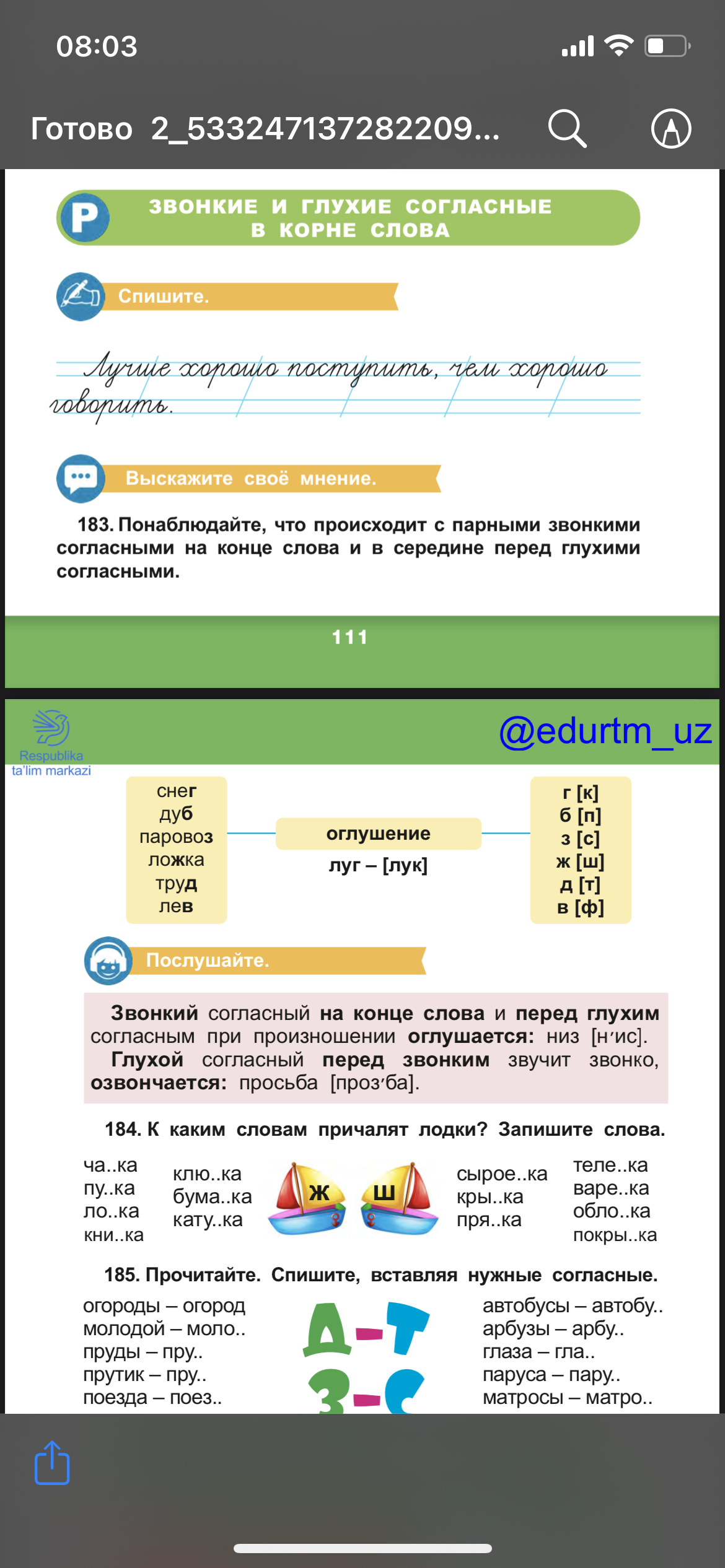 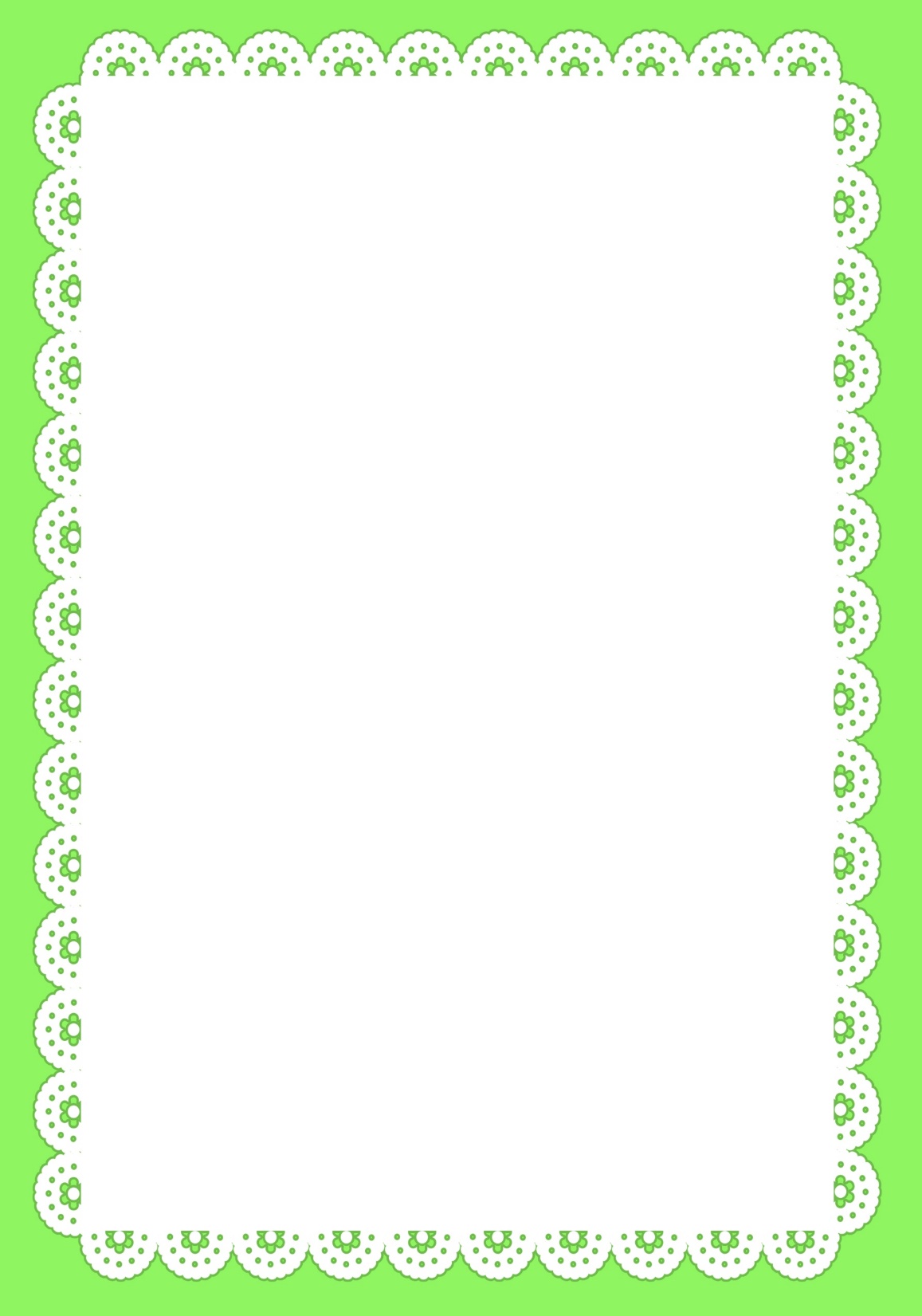 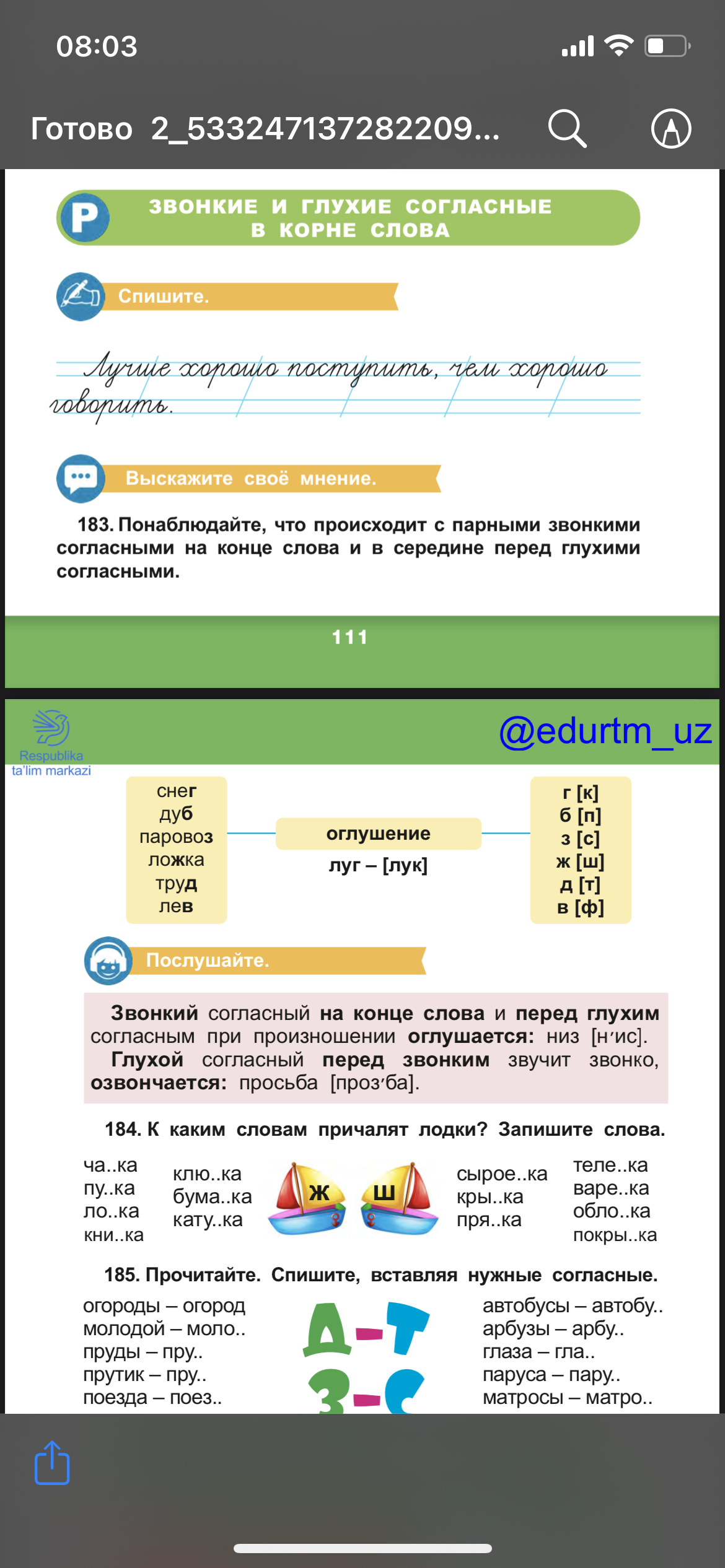 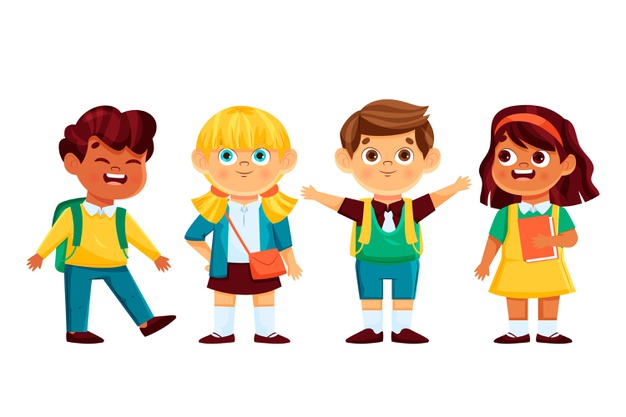 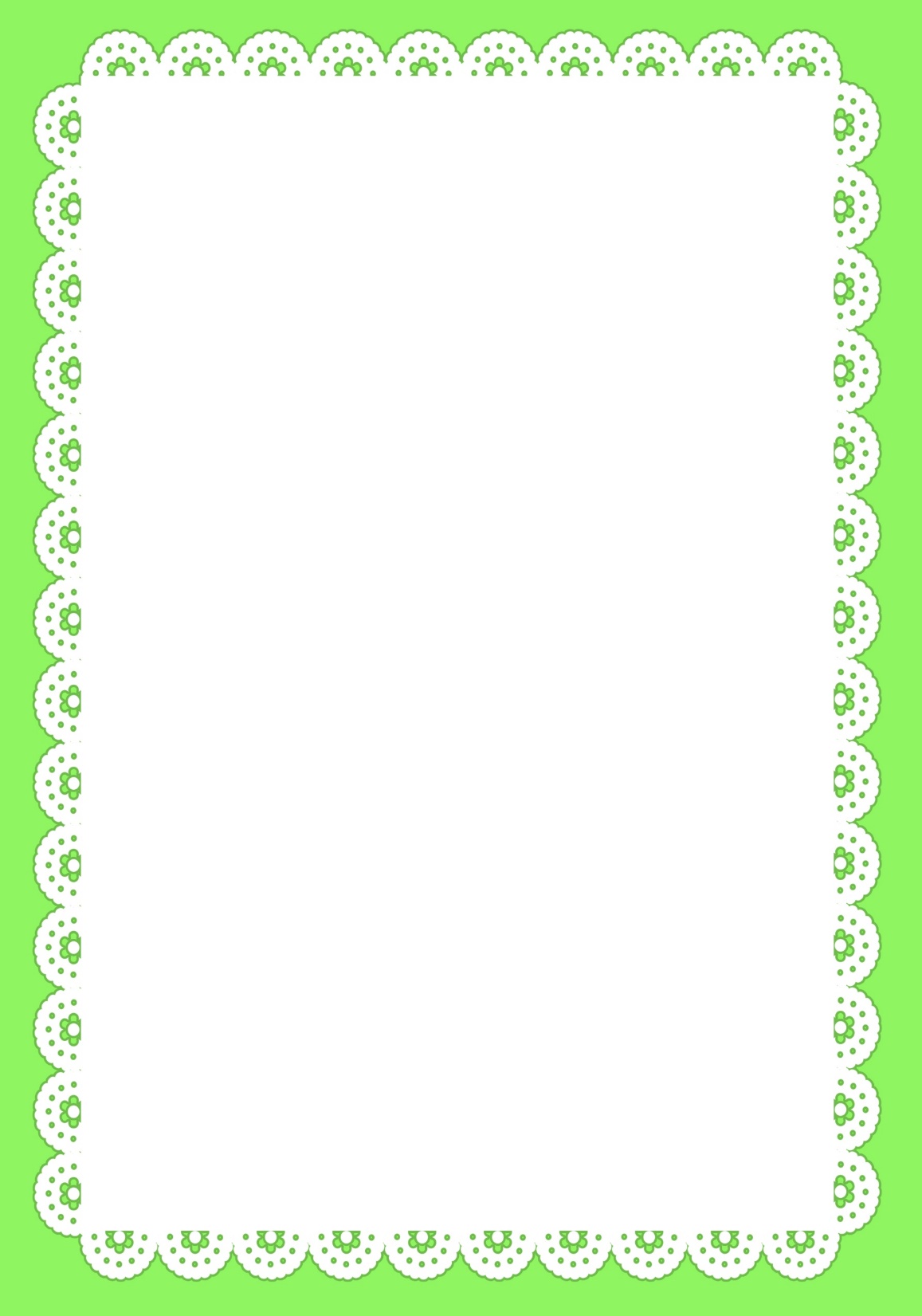 Упражнение 184.
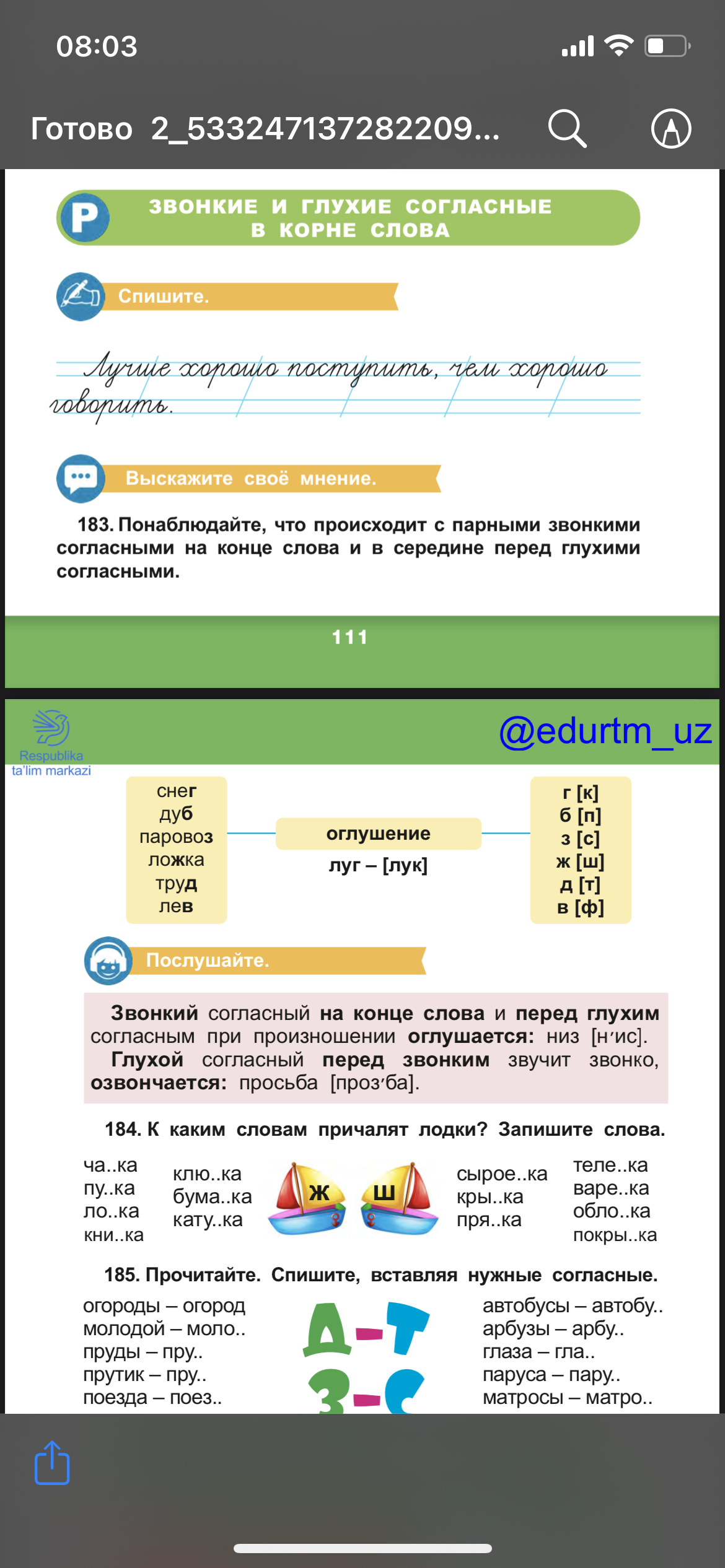 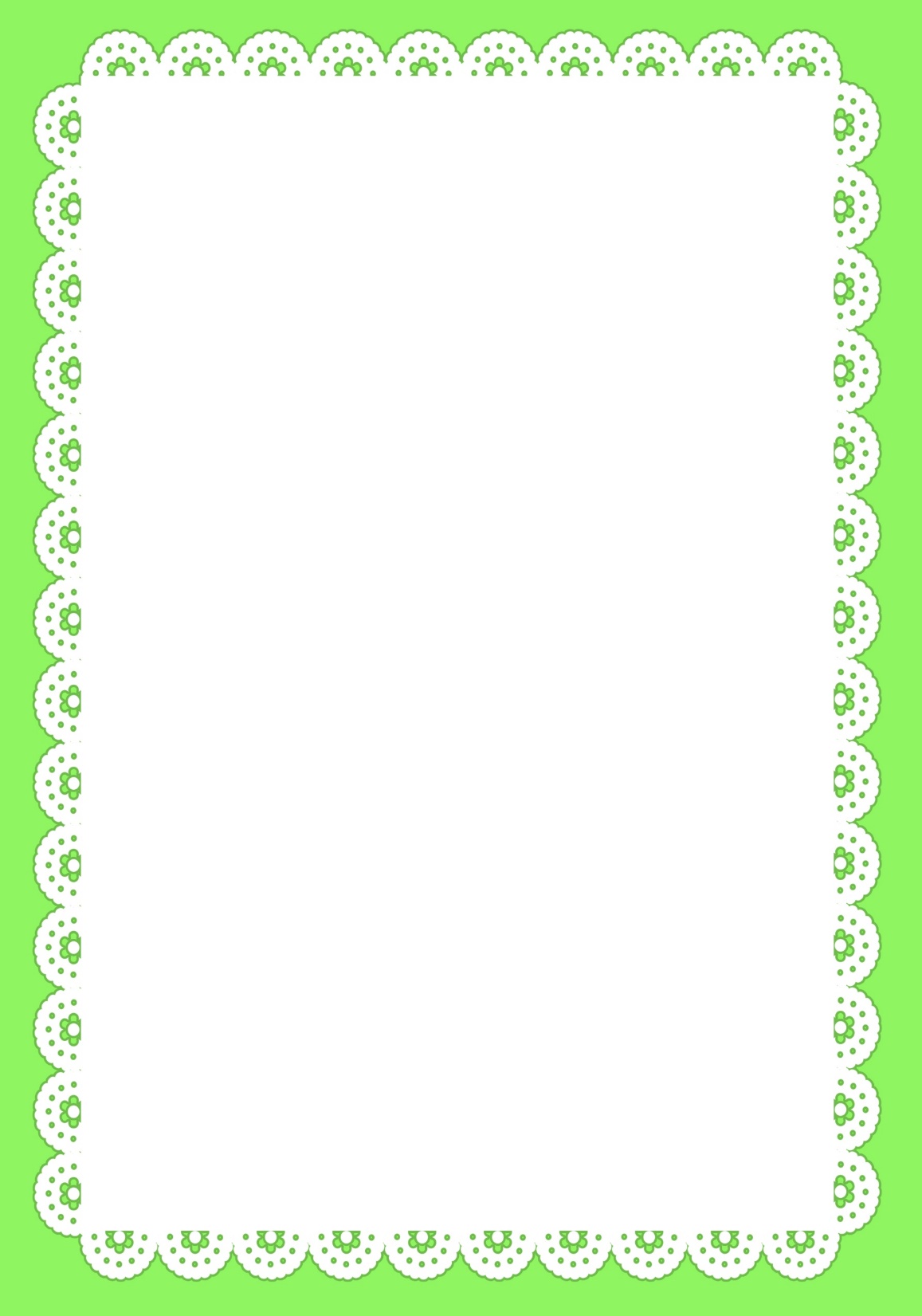 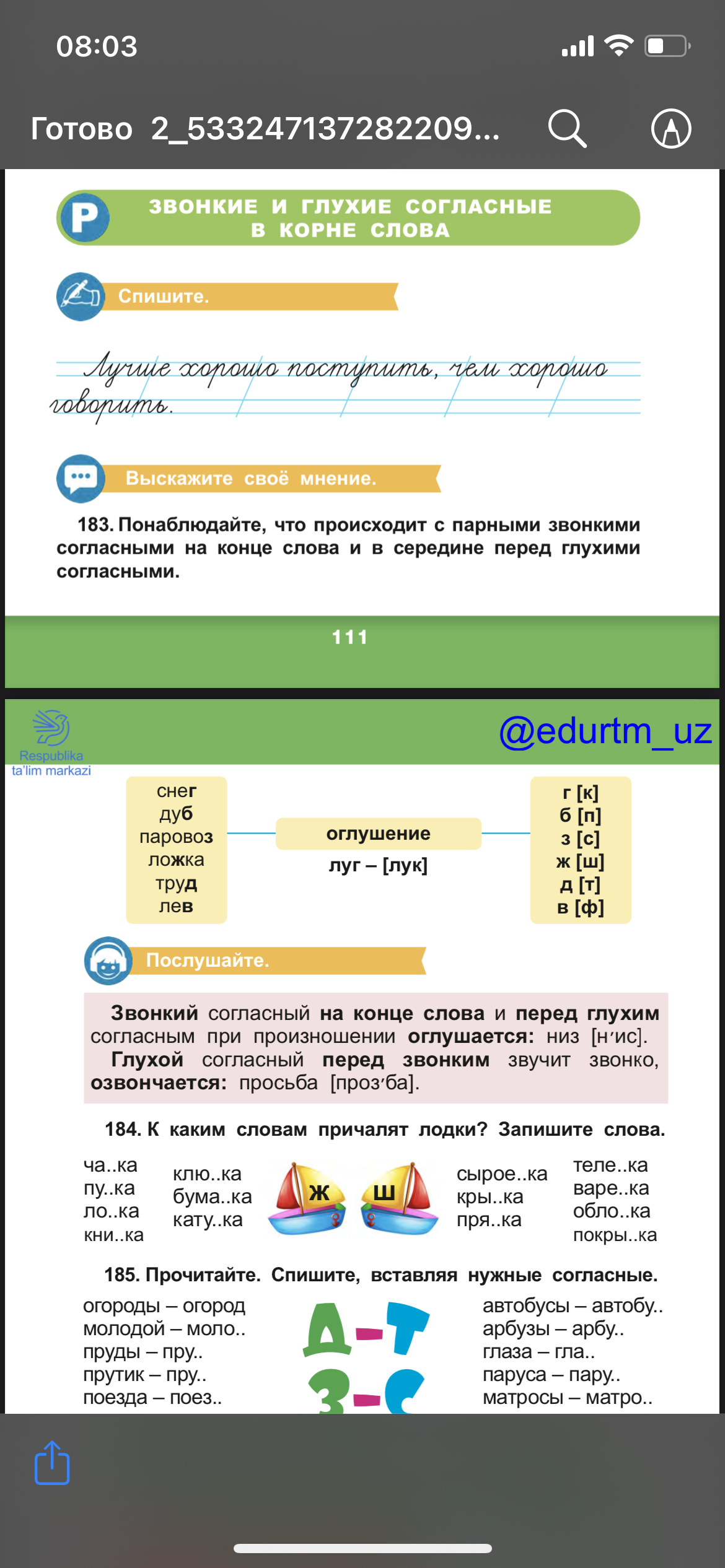 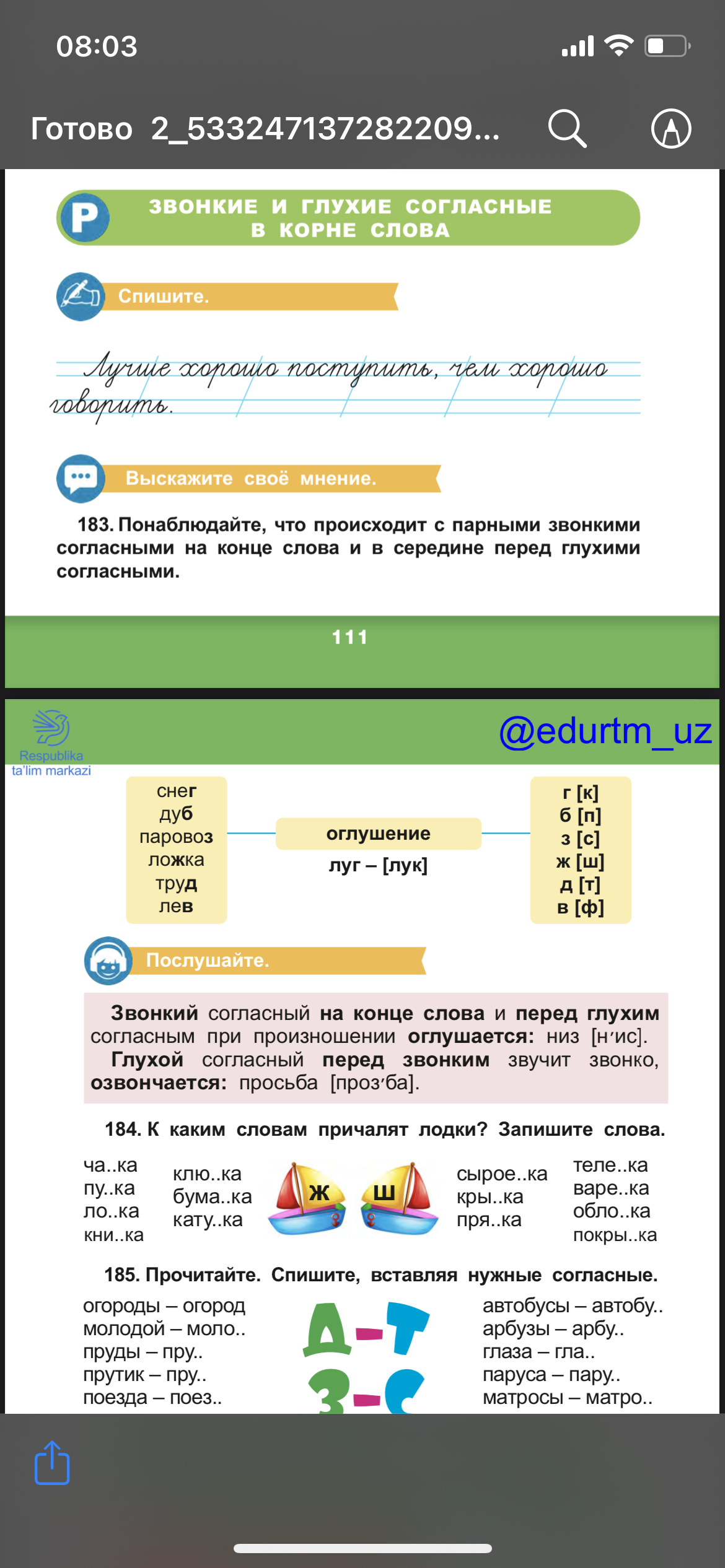 чашка
  пушка
  клюшка
 катушка
 крышка
 покрышка
ложка
 книжка
 бумажка
 сыроежка
 пряжка
 тележка
 обложка
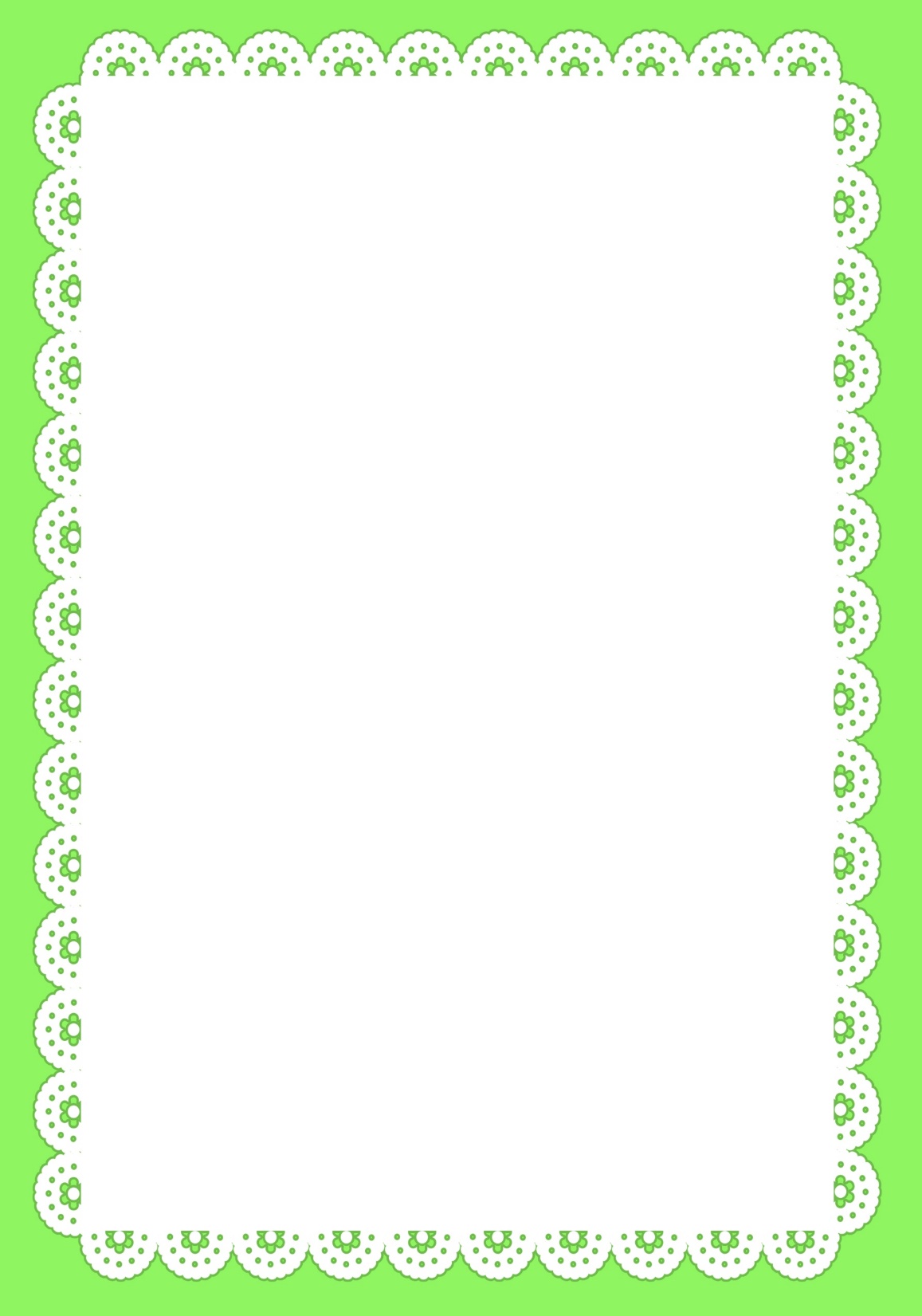 Упражнение 185.
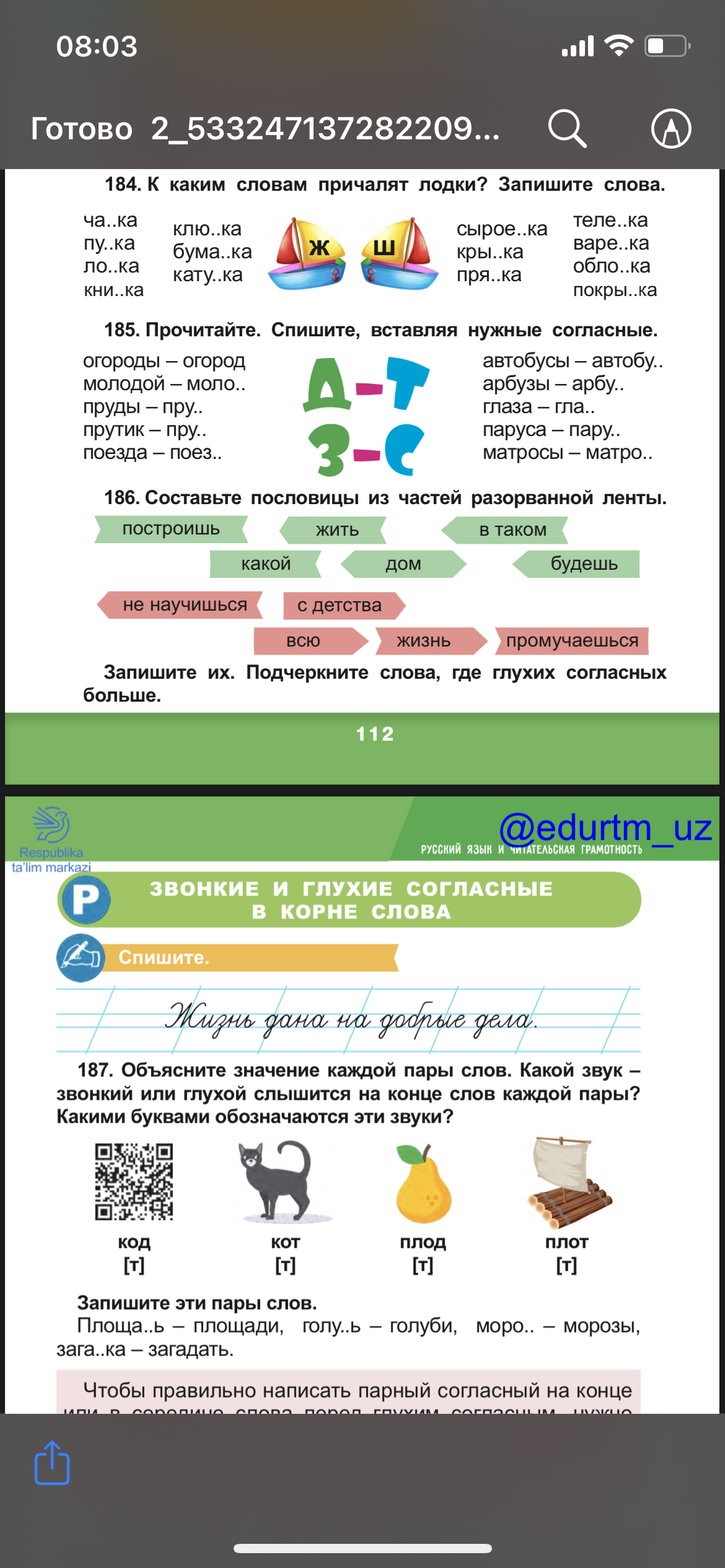 с
з
д
з
д
т
с
с
д
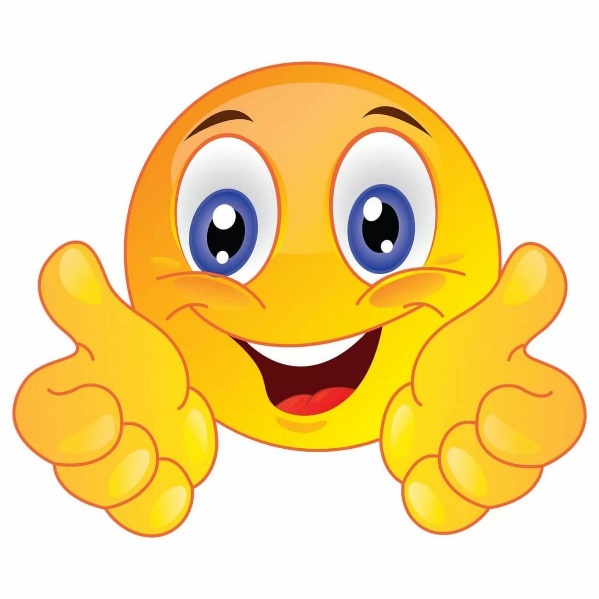 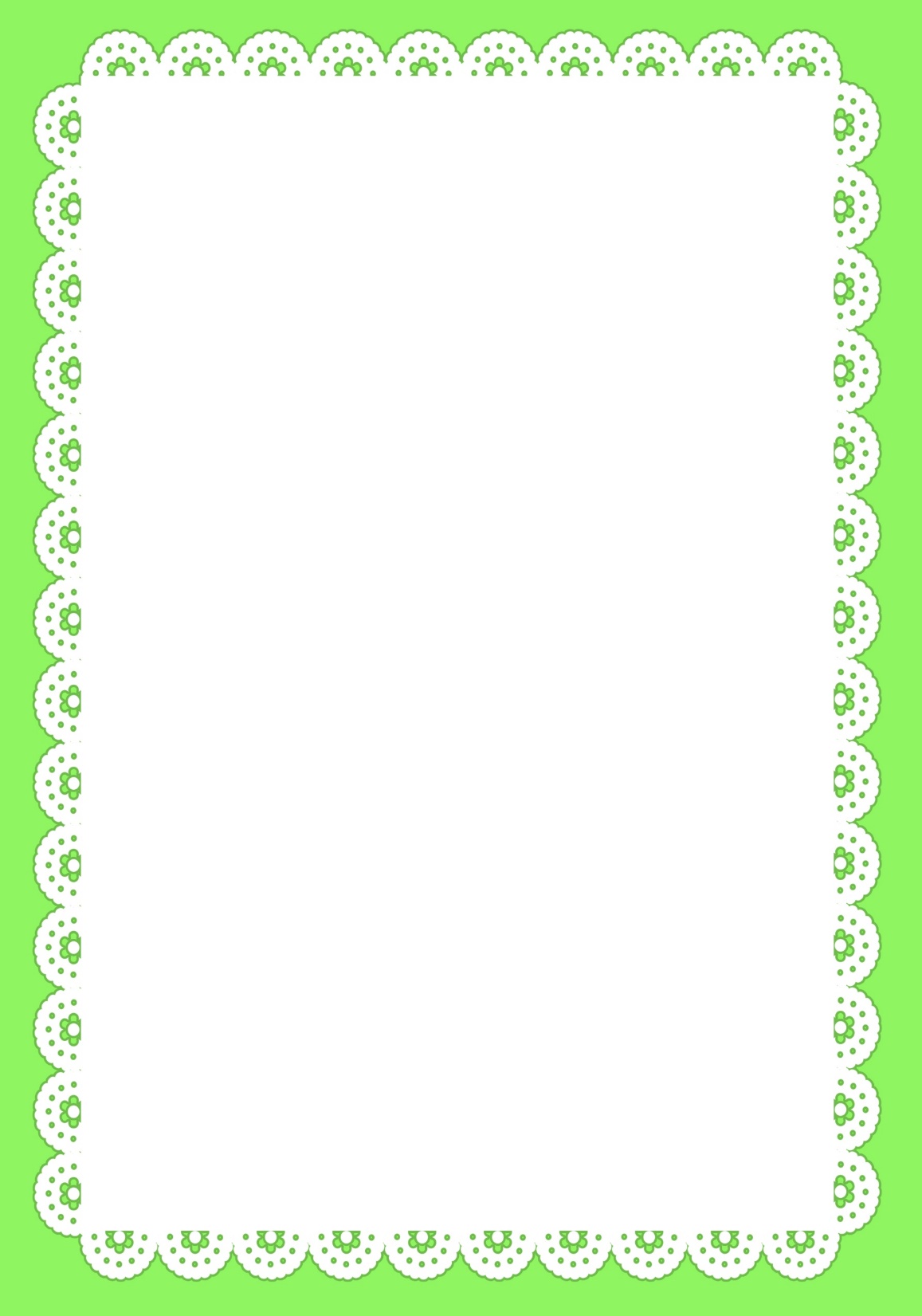 ДОМАШНЯЯ РАБОТА.
                   Упражнение  186.
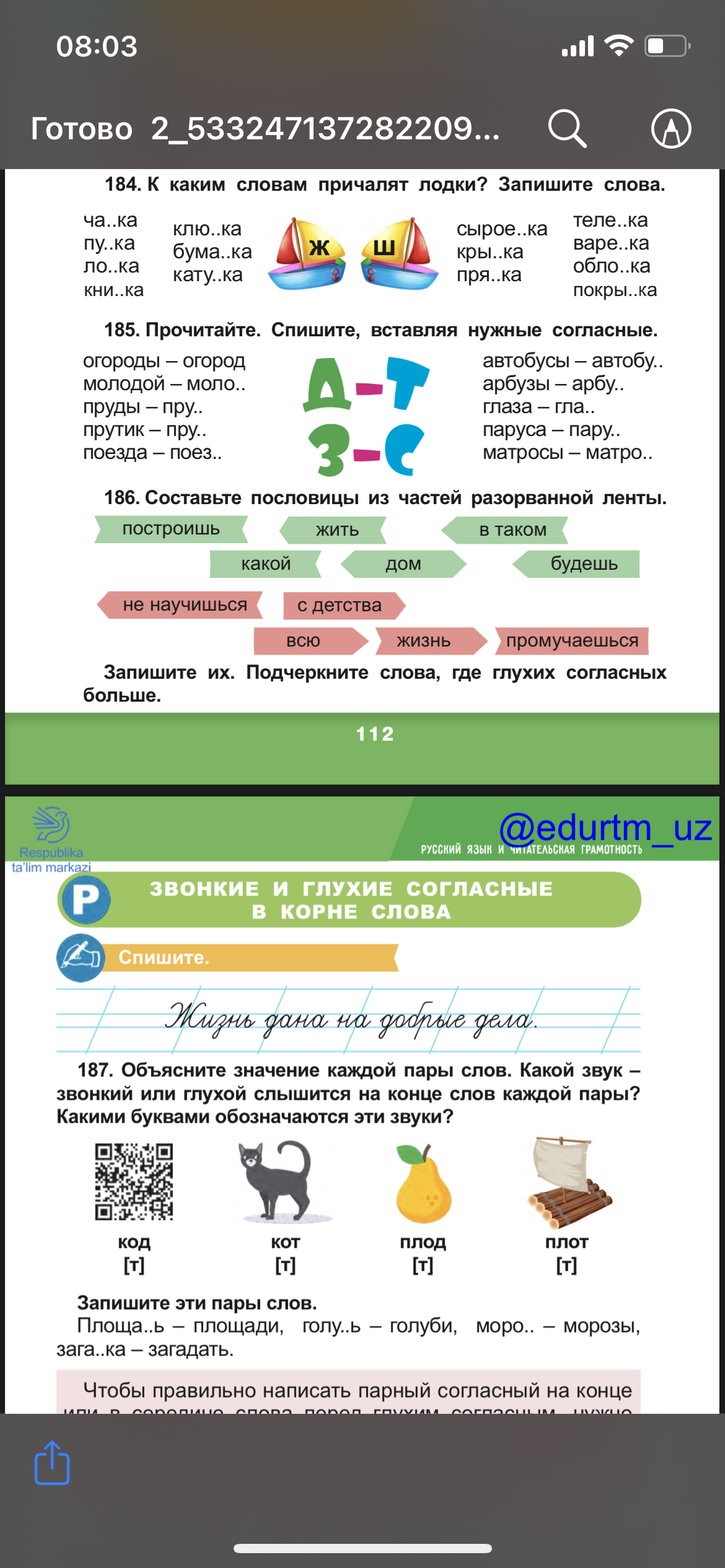 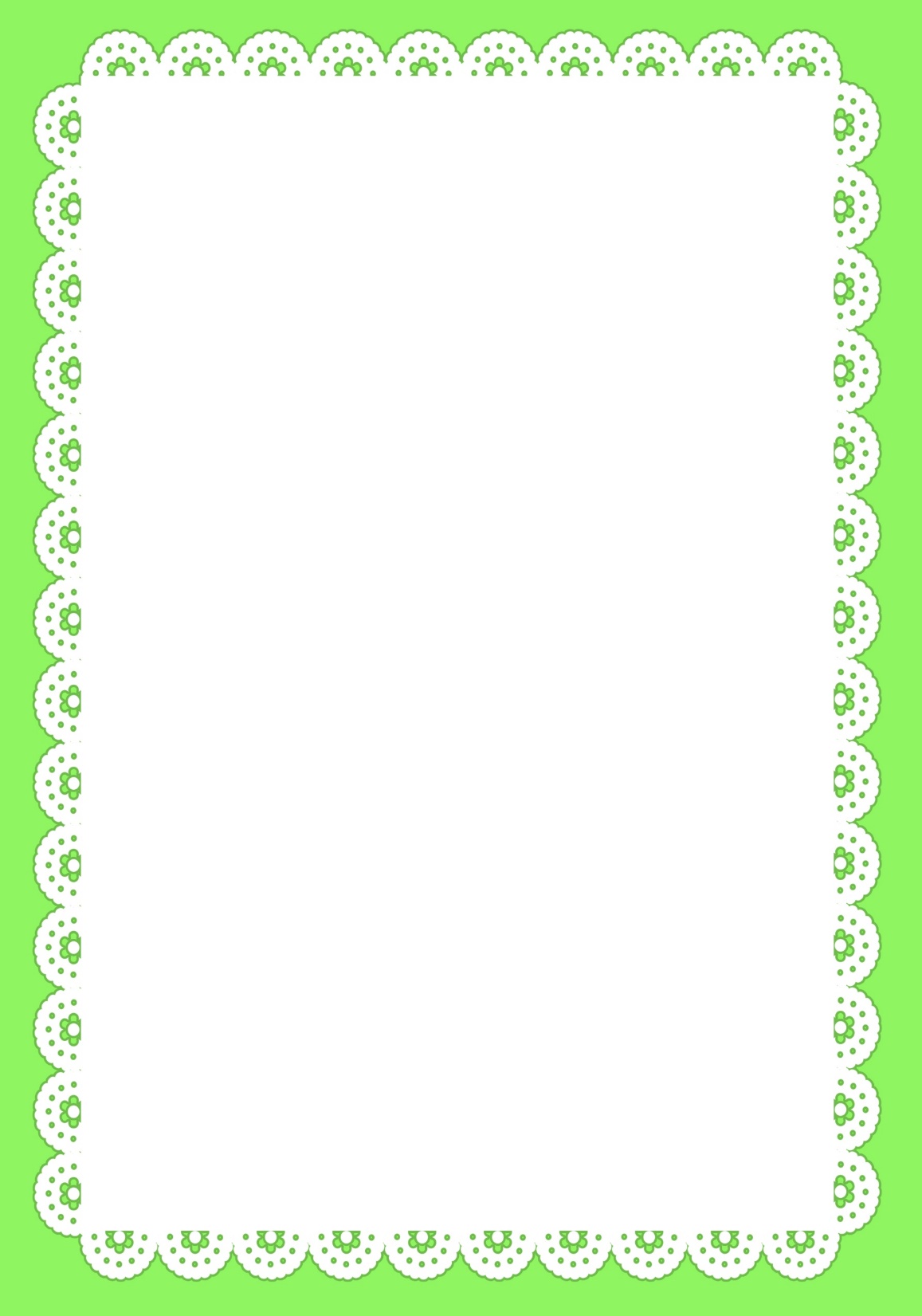 СПАСИБО ЗА УРОК!
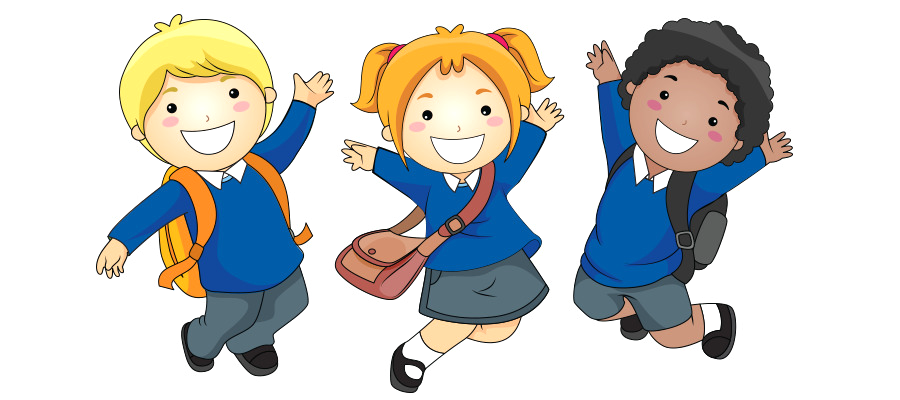